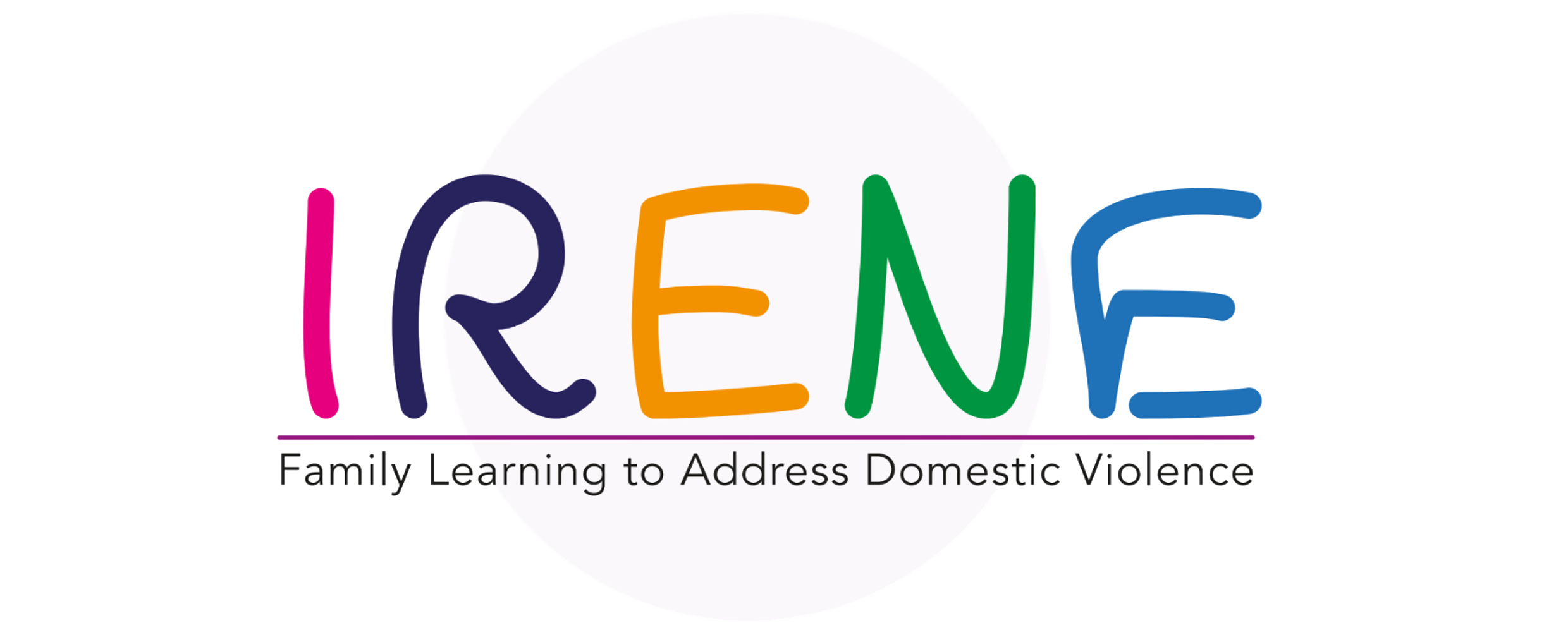 Soy capaz de crear mis propios cómics y audiolibros
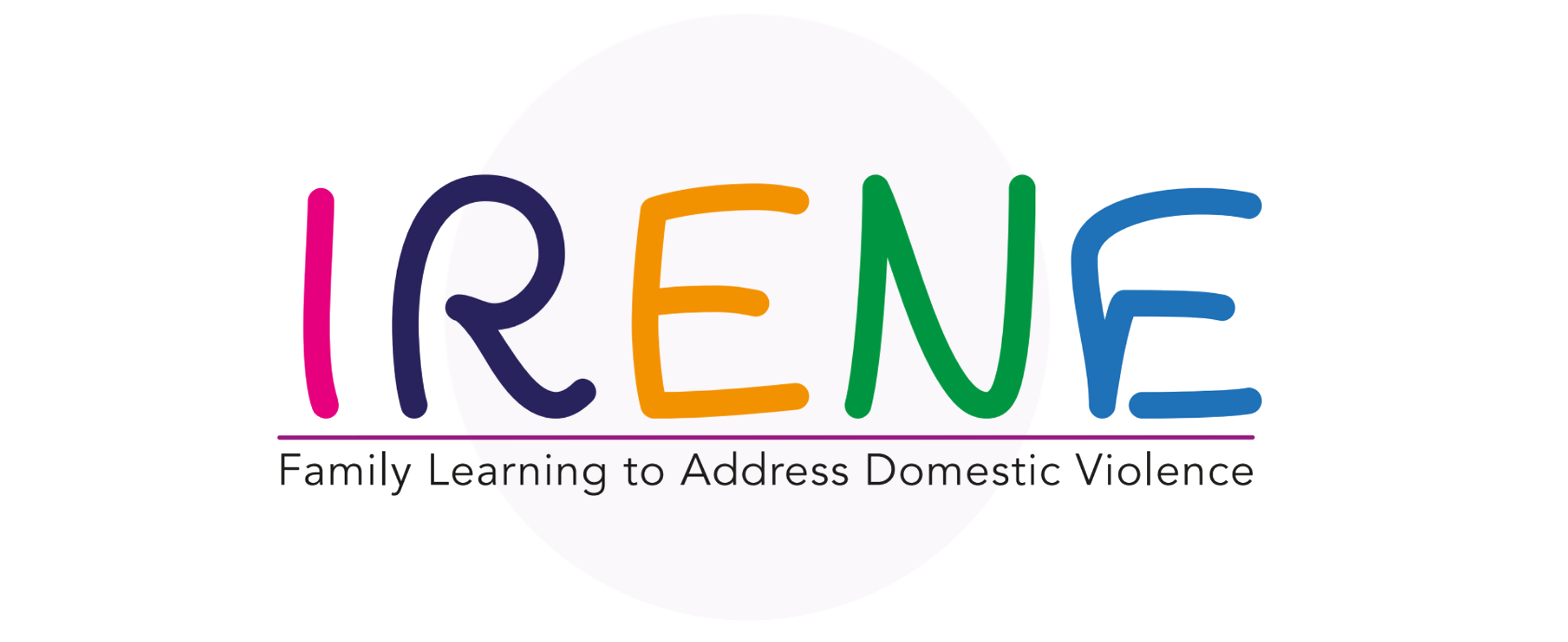 TABLA DE CONTENIDOS
CÓMICS Y AUDIOLIBROS
01
Introducción de los conceptos y beneficios de la intervención
BUENAS PRÁCTICAS
02
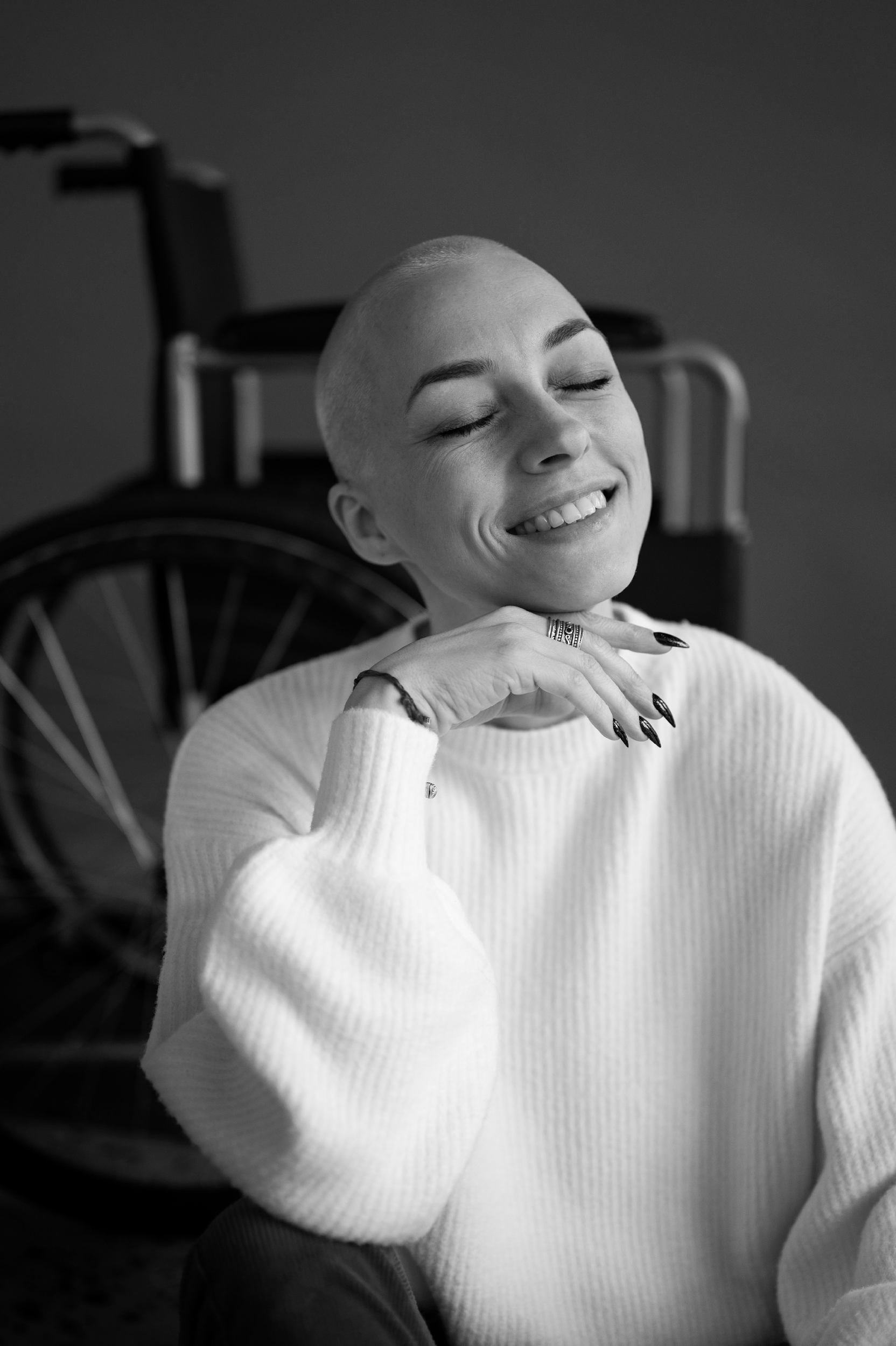 Cómo desarrollar y producir cómics y audiolibros
03
CONCLUSIONES
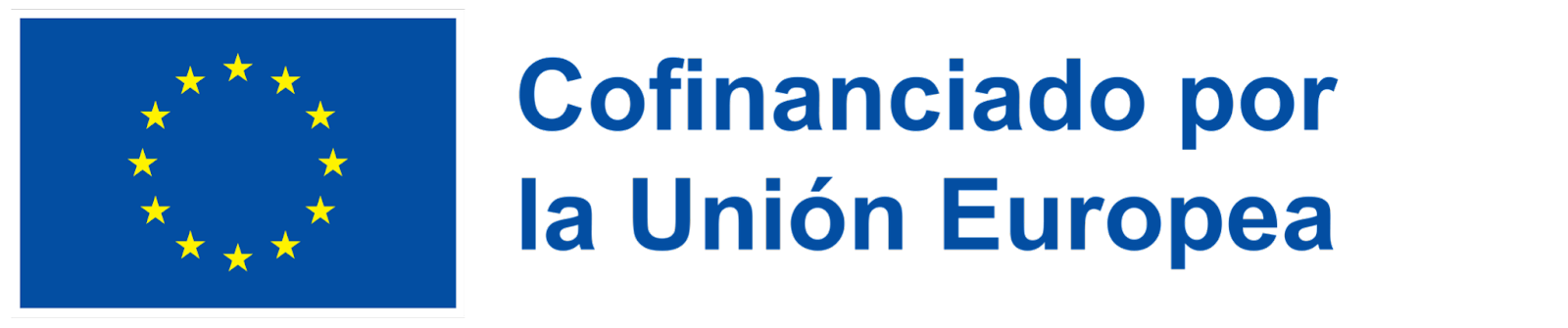 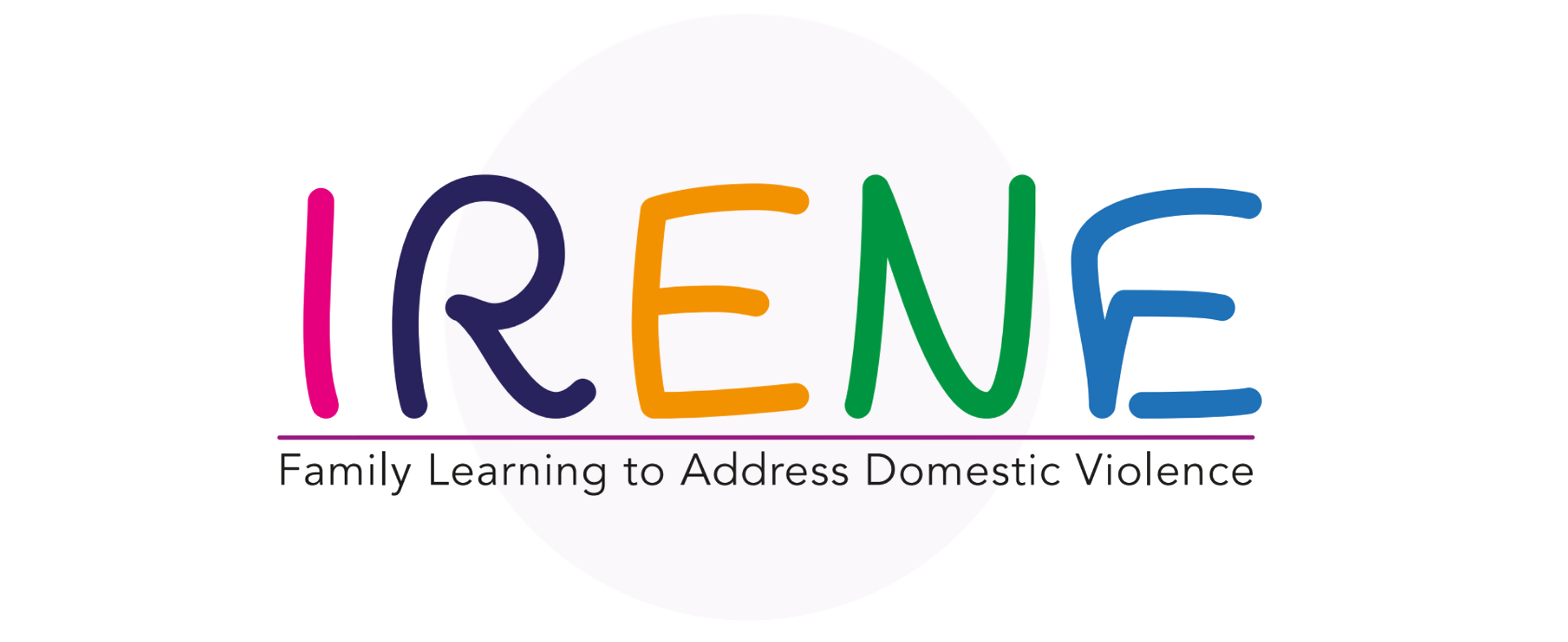 CÓMICS Y AUDIOLIBROS
01
Contenidos:
Qué son los cómics y los audiolibros.
Los beneficios de utilizar estos recursos durante una intervención.
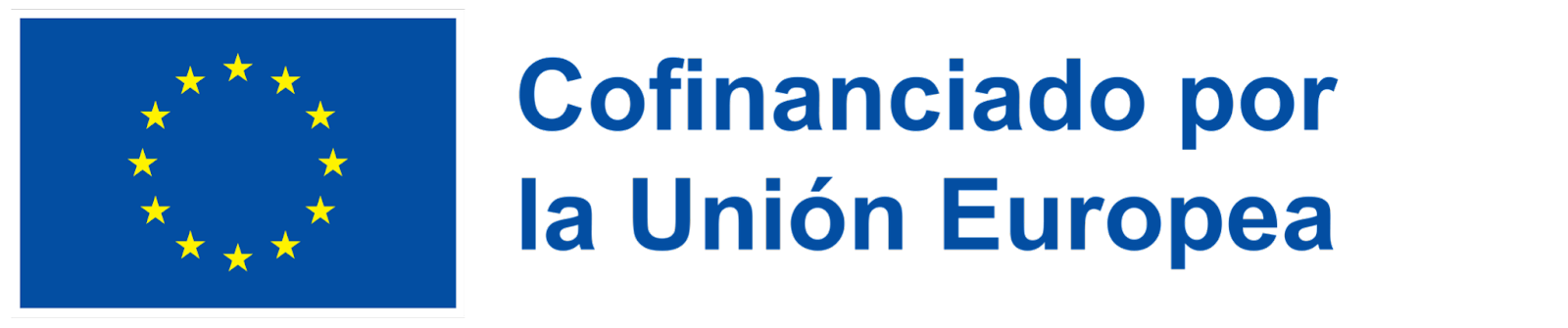 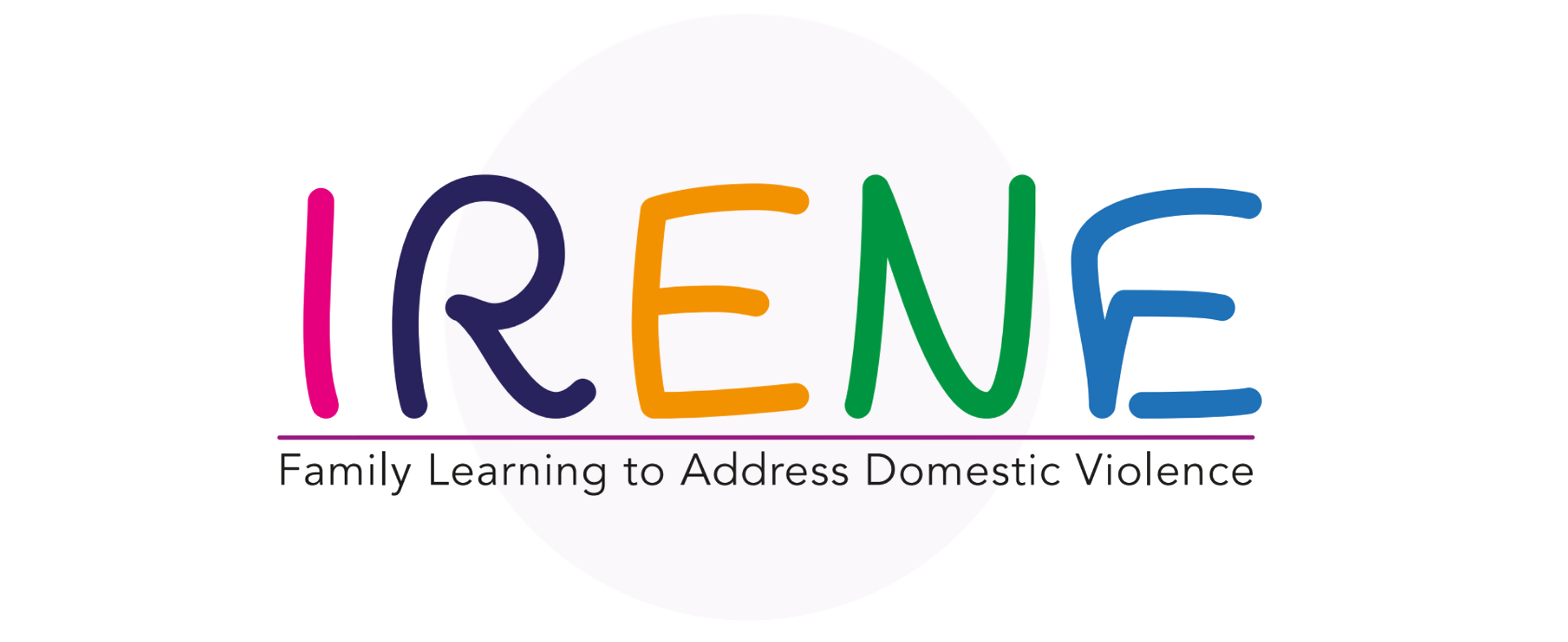 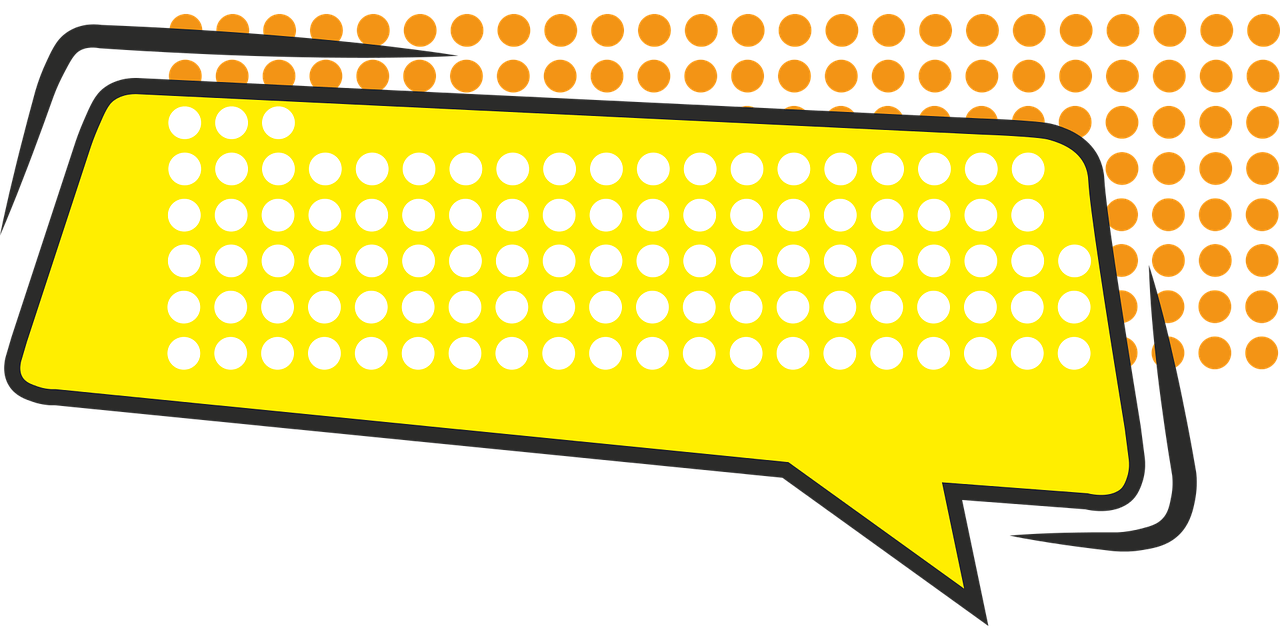 CÓMICS
Una tira cómica es una serie de dibujos que cuentan una historia, ya sea en un periódico, libro o revista.
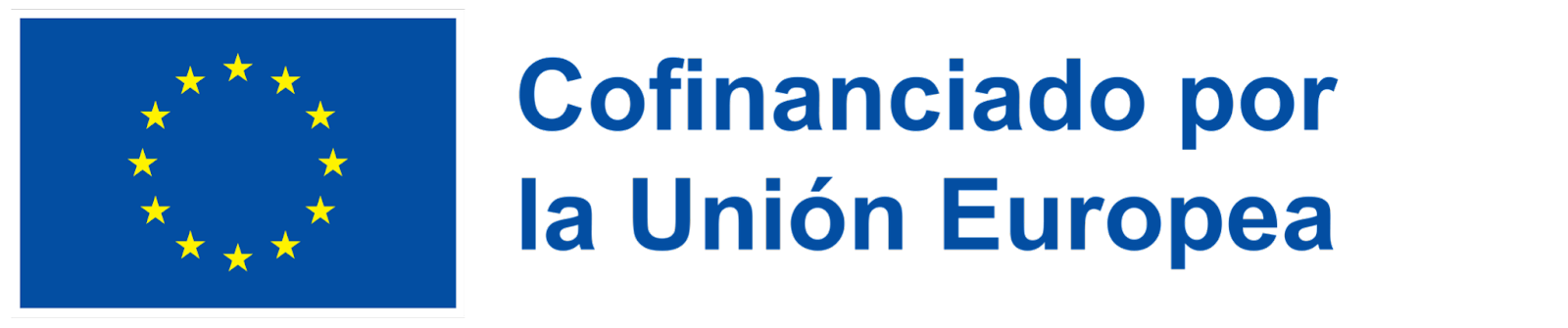 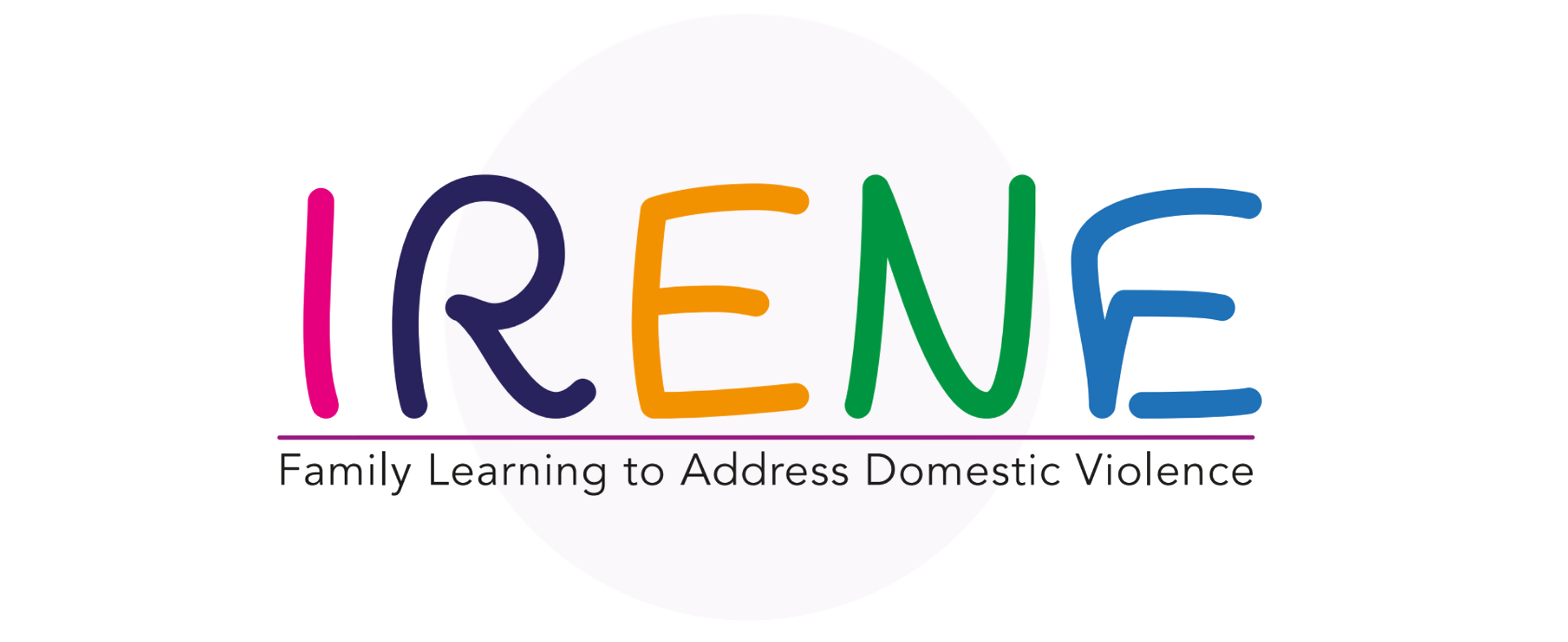 QUÉ ES UN CÓMIC Y CÓMO CREARLO
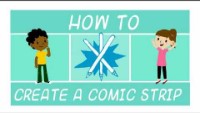 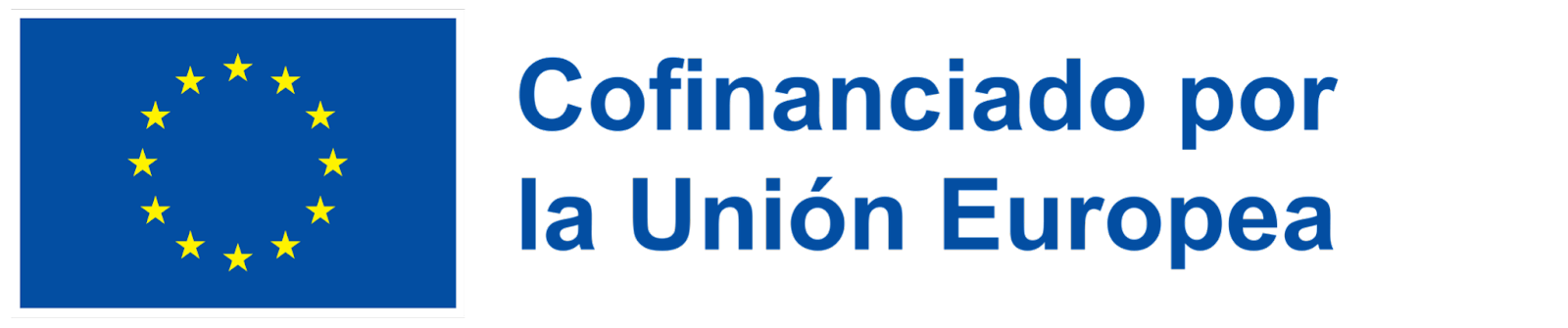 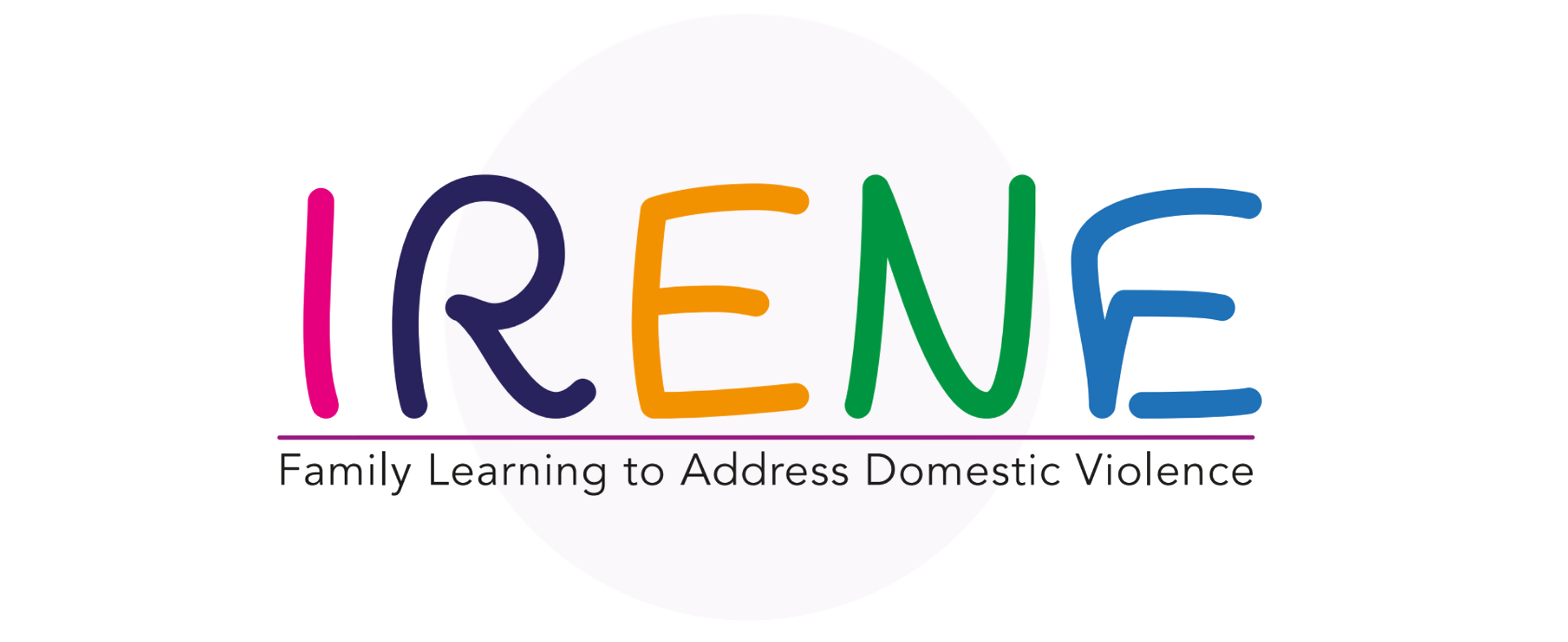 ACTIVIDAD 1: LLUVIA DE IDEAS
¿Por qué los cómics pueden ser beneficiosos en una intervención con familias?
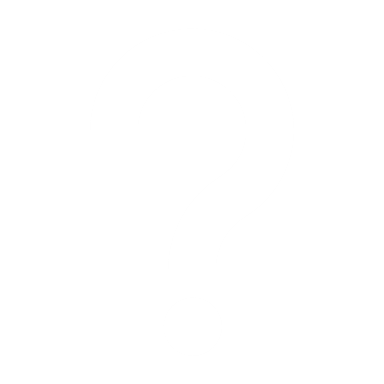 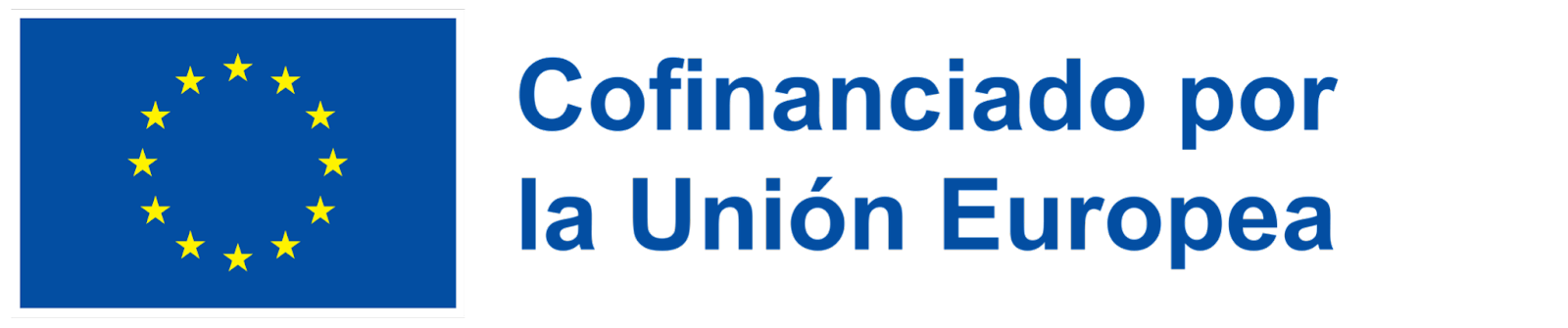 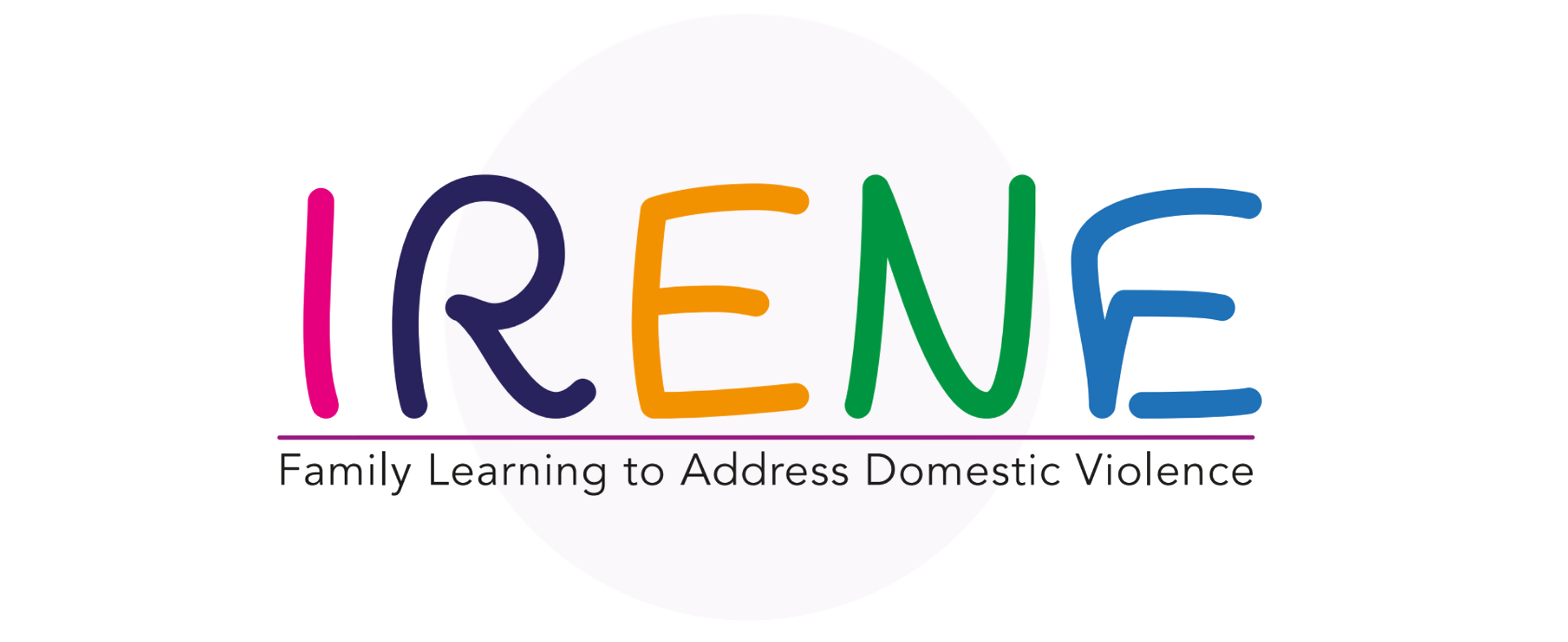 Generar conversaciones sobre los cómics ayuda a:

Facilitar la conversación
Resolver problemas sociales entre iguales
Respetar la toma de turnos en una conversación
Proporcionar diferentes escenarios sociales dentro de varios contextos.
Ayudar al niño a ver el problema desde otras perspectivas y hacerle más sensible a los sentimientos y motivos que hay detrás del comportamiento de los demás
BENEFICIOS
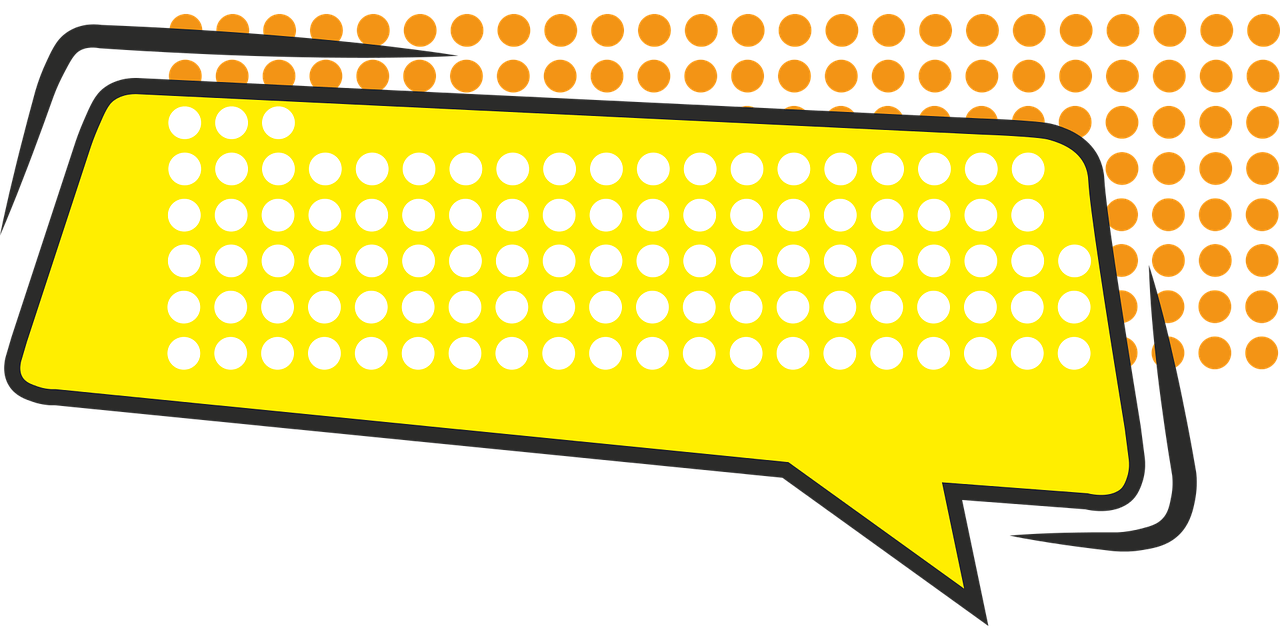 CÓMICS
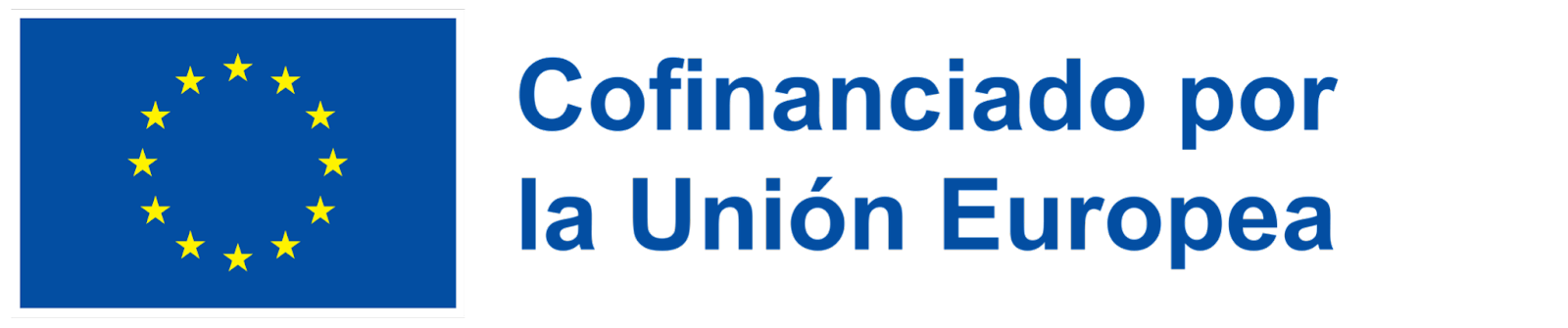 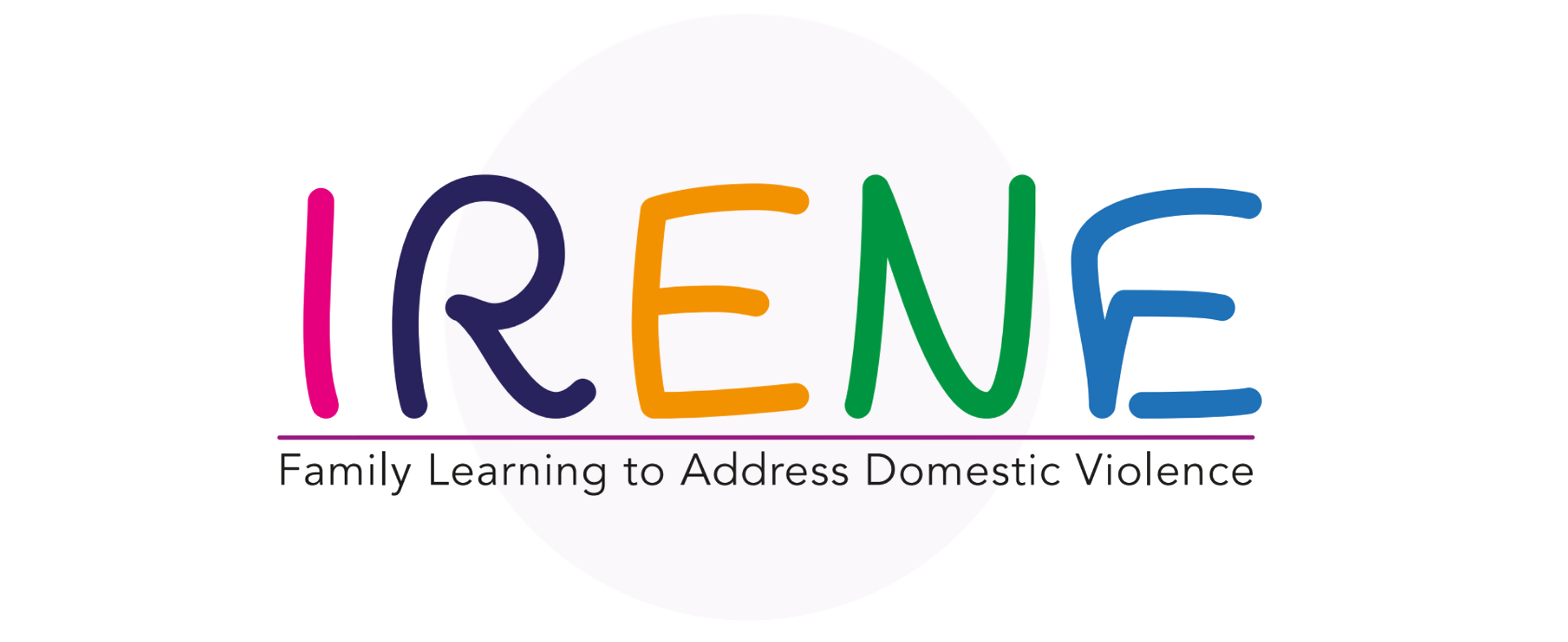 ACTIVIDAD 2: DISEÑA TU PERSONAJE
Piensa en diferentes héroes de cómic. Decid algunos nombres que conozcáis: Superman, Bart Simpson, Astérix, Tin Tin u otros. Anima a los participantes a que te hablen de sus personajes de cómic favoritos. Pídeles que describan un personaje por parejas.

¿Qué hace especial a este personaje?
¿Qué pueden hacer? ¿Tienen poderes especiales?
¿Cuáles son sus puntos débiles?
¿Cómo son?
¿Cuáles son sus intereses o ambiciones especiales?
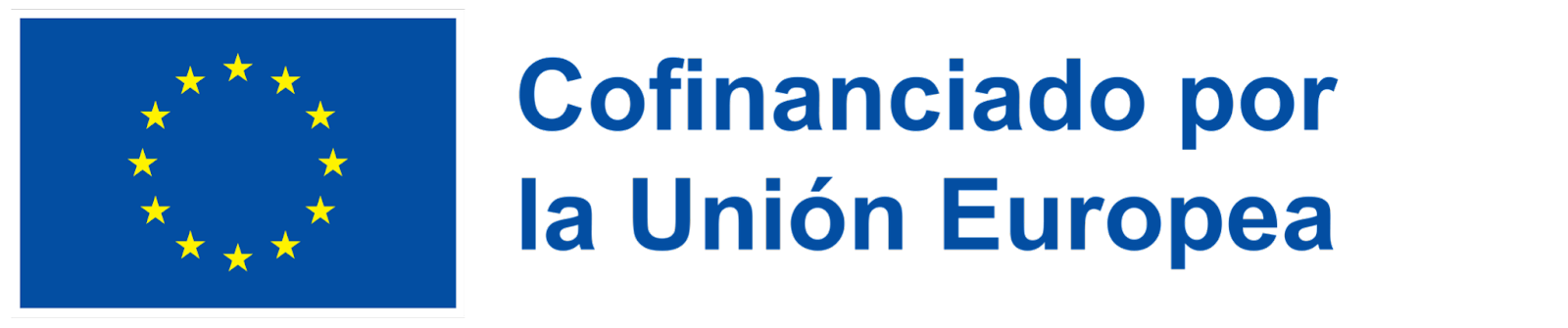 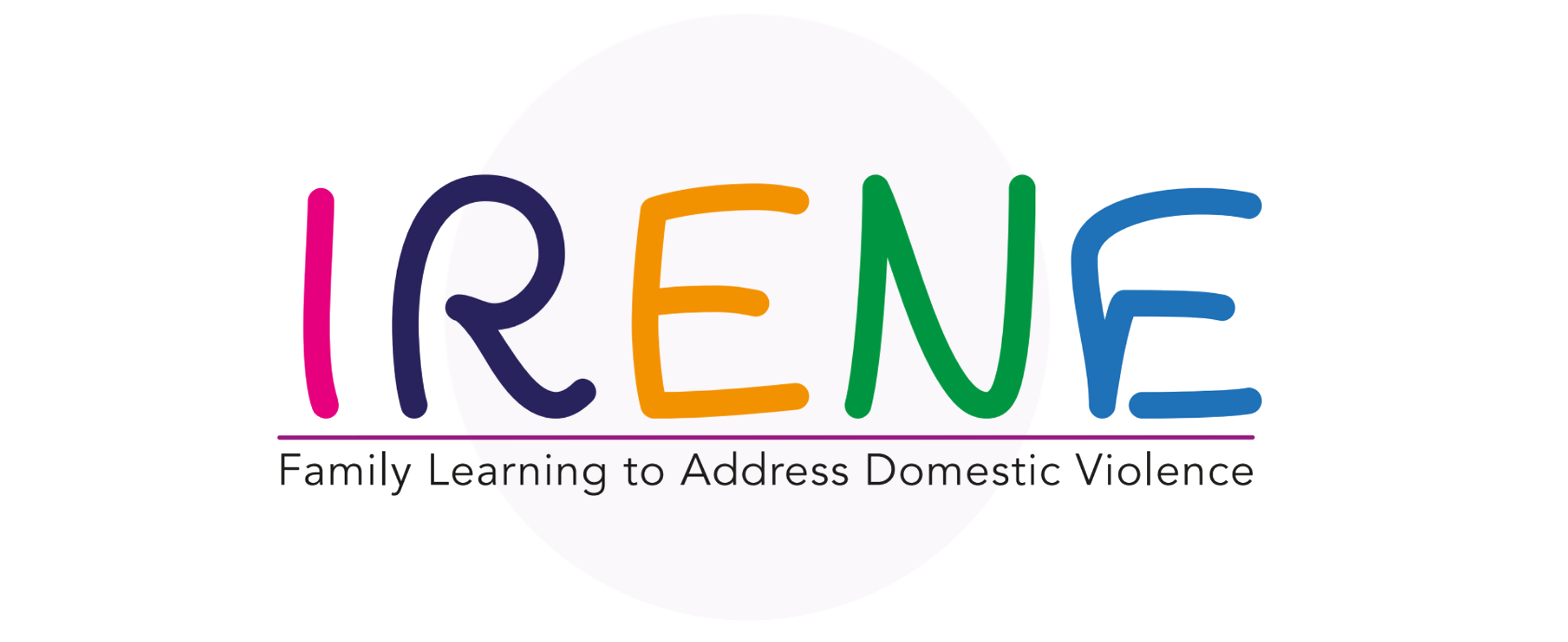 Los audiolibros son grabaciones de voz del texto de un libro que se escuchan en lugar de leerse.

Los audiolibros pueden ser versiones exactas palabra por palabra o versiones abreviadas. Los audiolibros se pueden escuchar en cualquier teléfono, tablet, ordenador, altavoces o en el coche.
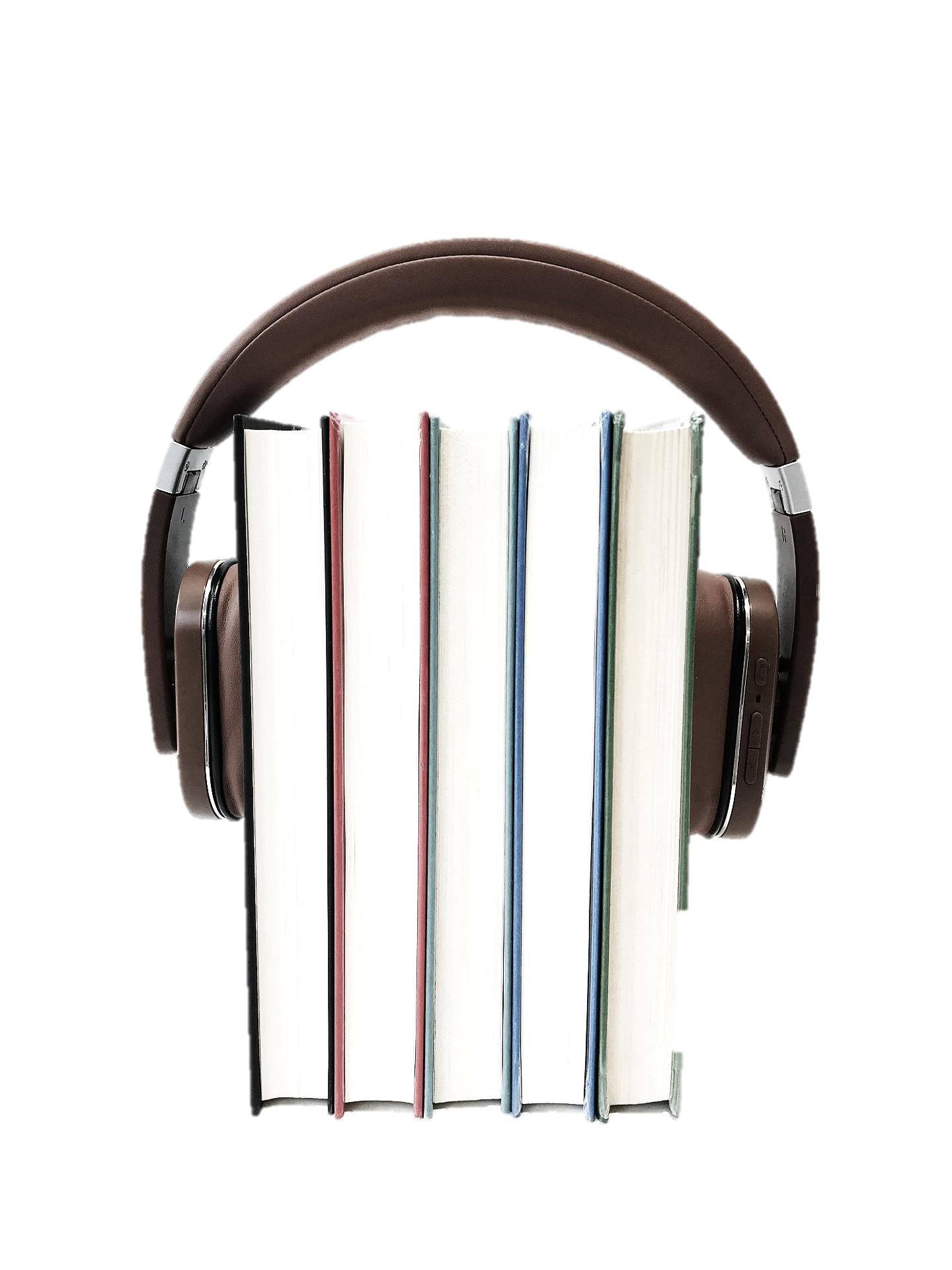 AUDIOLIBROS
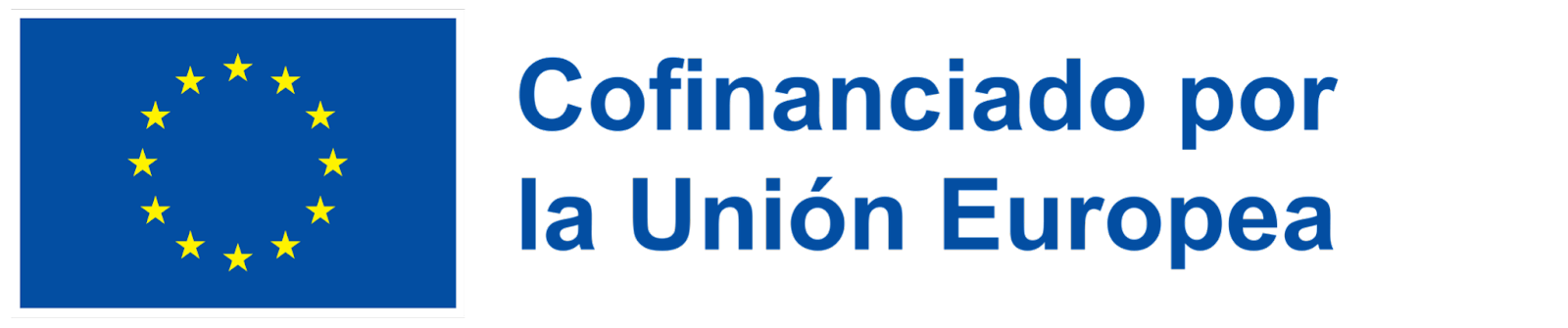 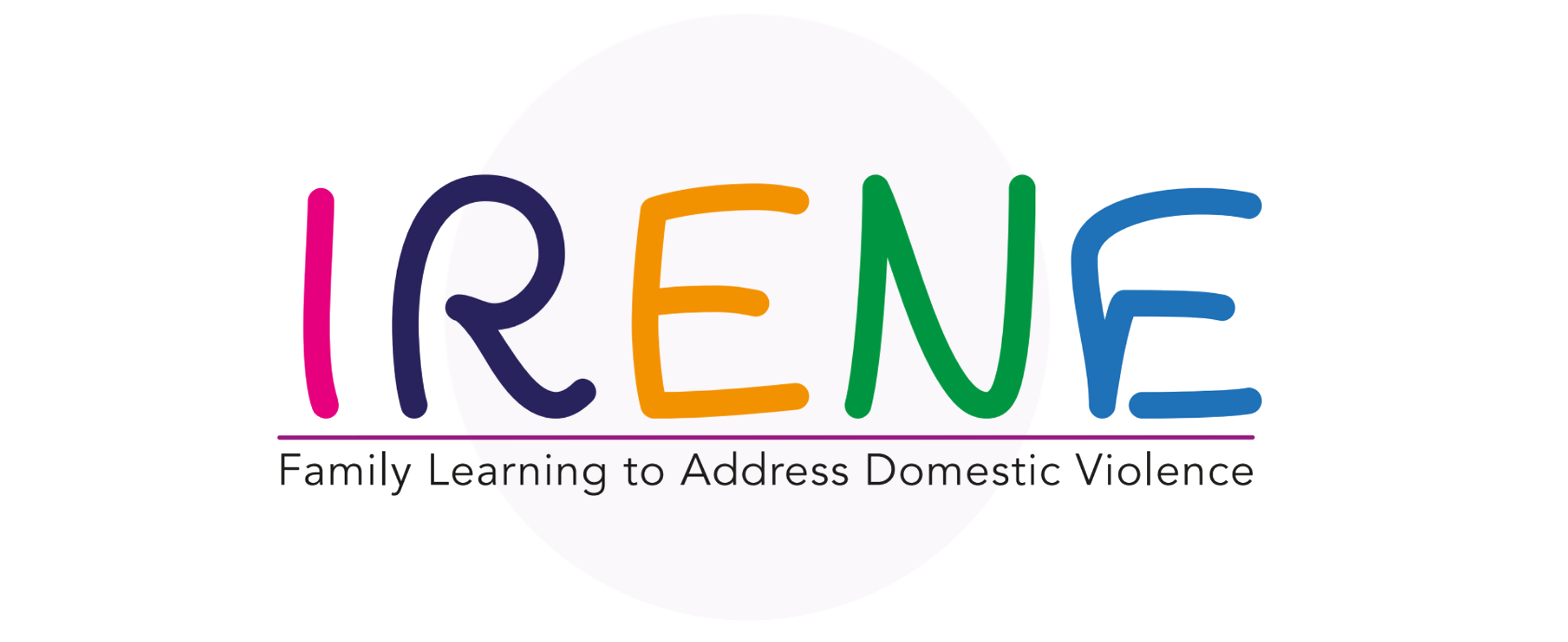 Algunos de los sitios web y aplicaciones más utilizados para buscar y comprar audiolibros son:
Apple Books
Audible.com
Audiolibros Nook
Google Play Libros
Kobo
"Cuando lees un libro, la historia ocurre dentro de tu cabeza. Cuando escuchas, parece suceder en una pequeña nube a su alrededor, como un gorro de punto que te cubre los  ojos".
Robin Sloan
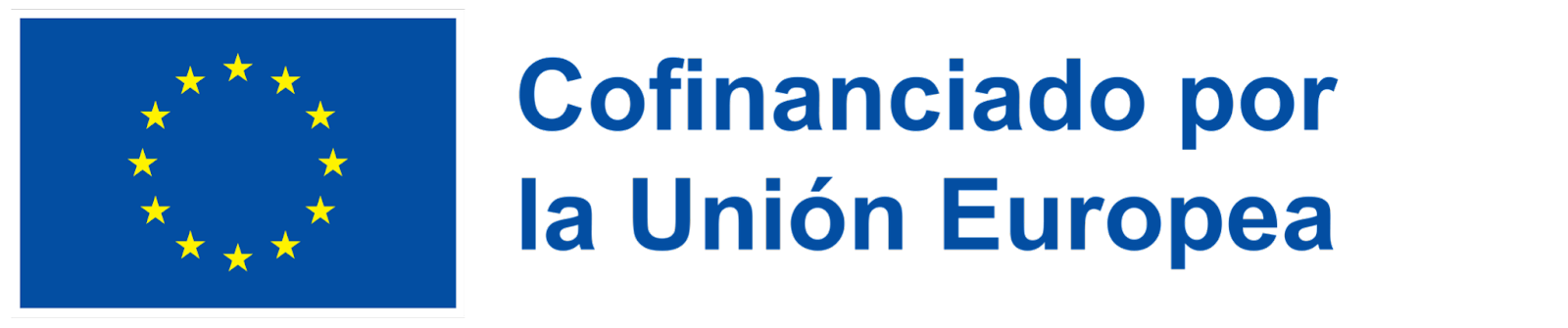 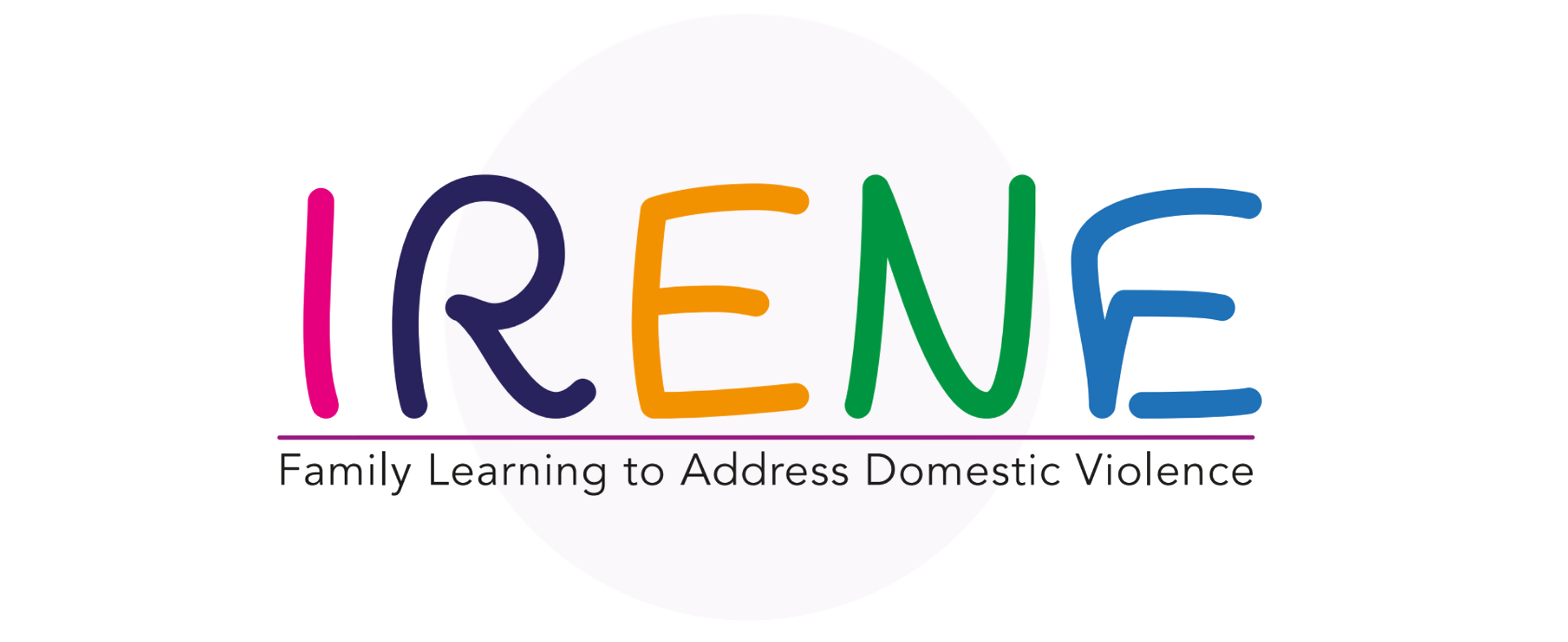 QUÉ ES UN AUDIOLIBRO Y CÓMO CREARLO
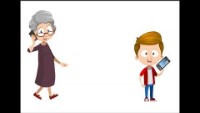 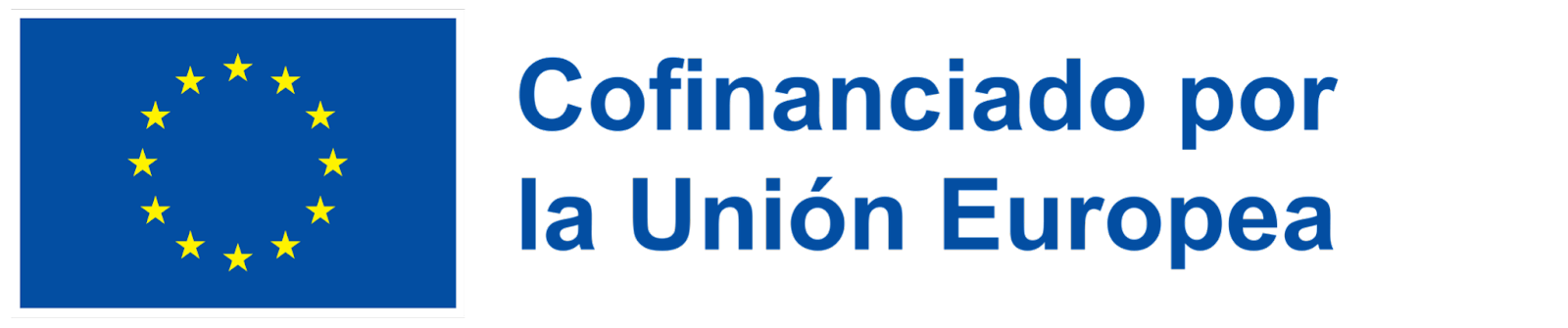 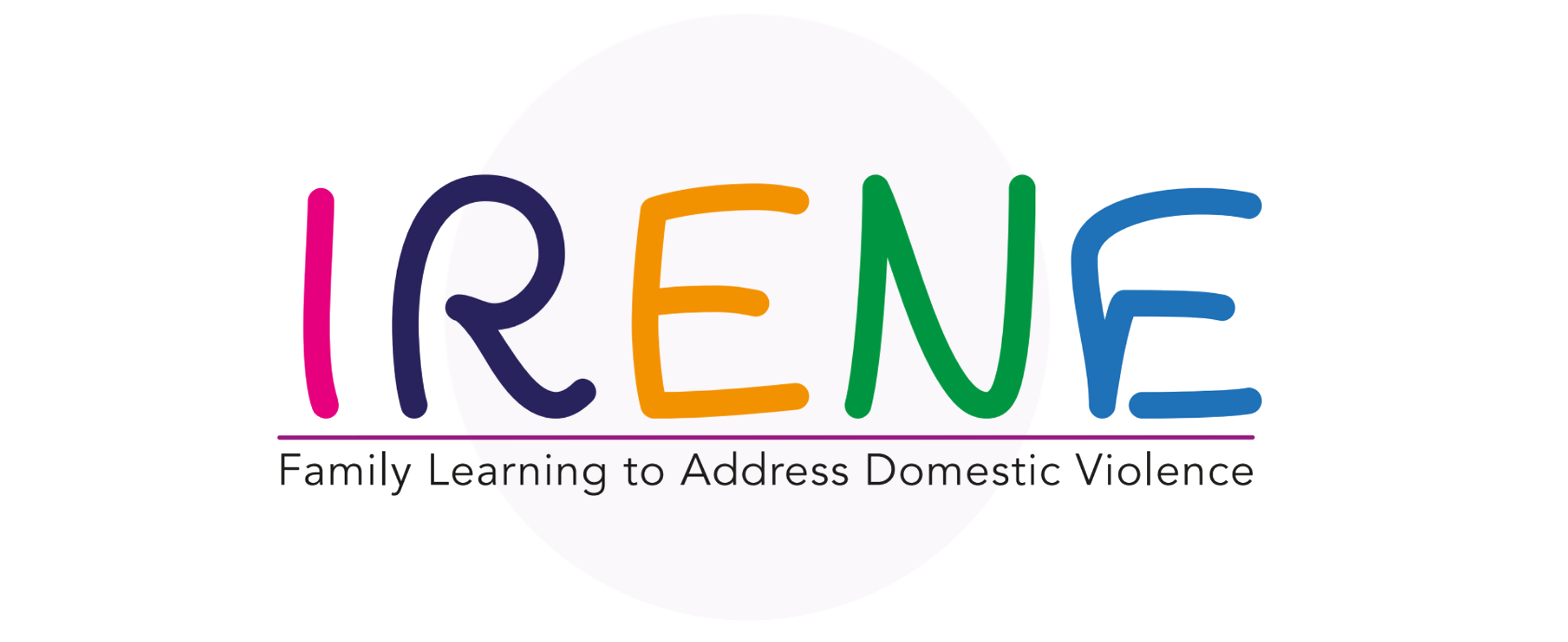 QUÉ ES UN AUDIOLIBRO Y CÓMO CREARLO
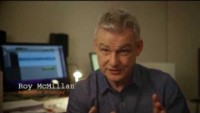 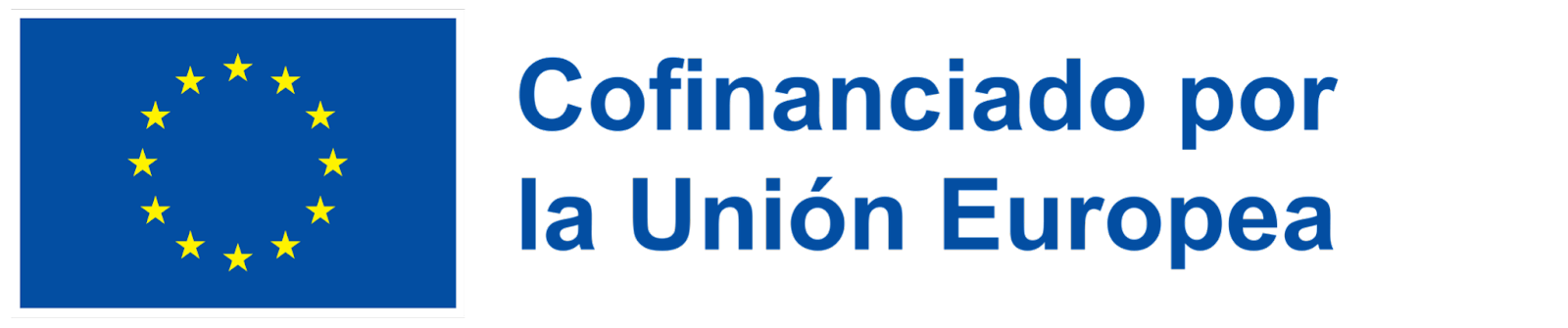 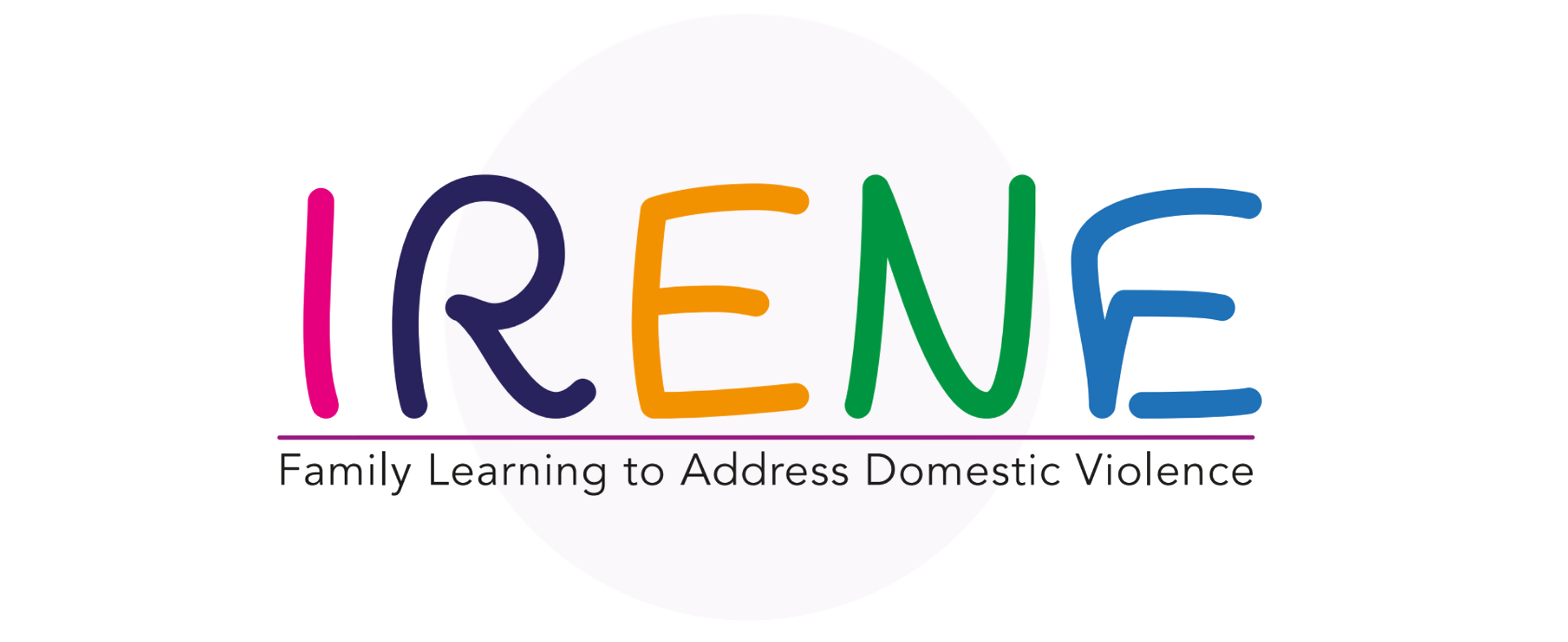 ACTIVIDAD 3: EN LA JUICIO DE LOS AUDIOLIBROS
Dividir al grupo en 2 pequeños grupos. 
Un grupo estará a favor del uso de audiolibros con las familias y el otro grupo estará en contra del uso de audiolibros. 
Cada grupo debe argumentar por qué está a favor o en contra e intentar que el grupo contrario cambie de opinión basándose en sus argumentos.
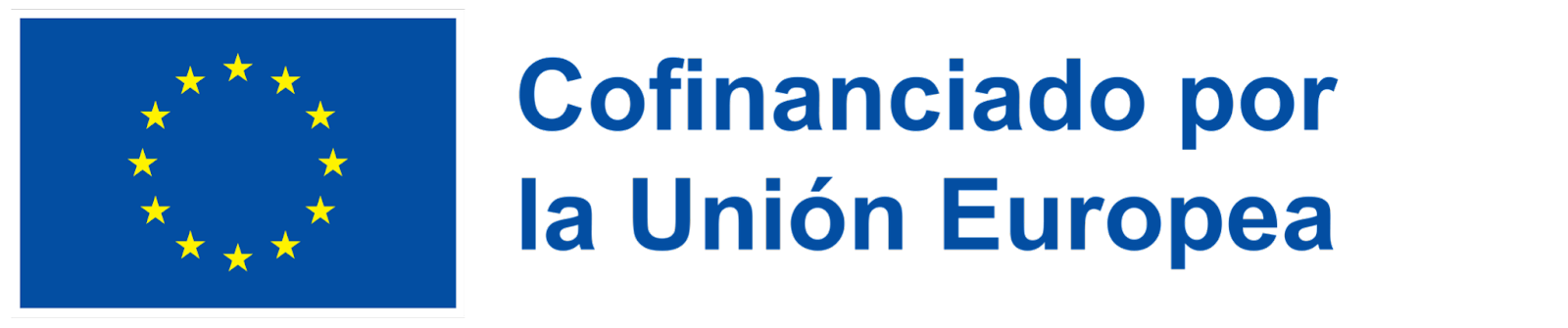 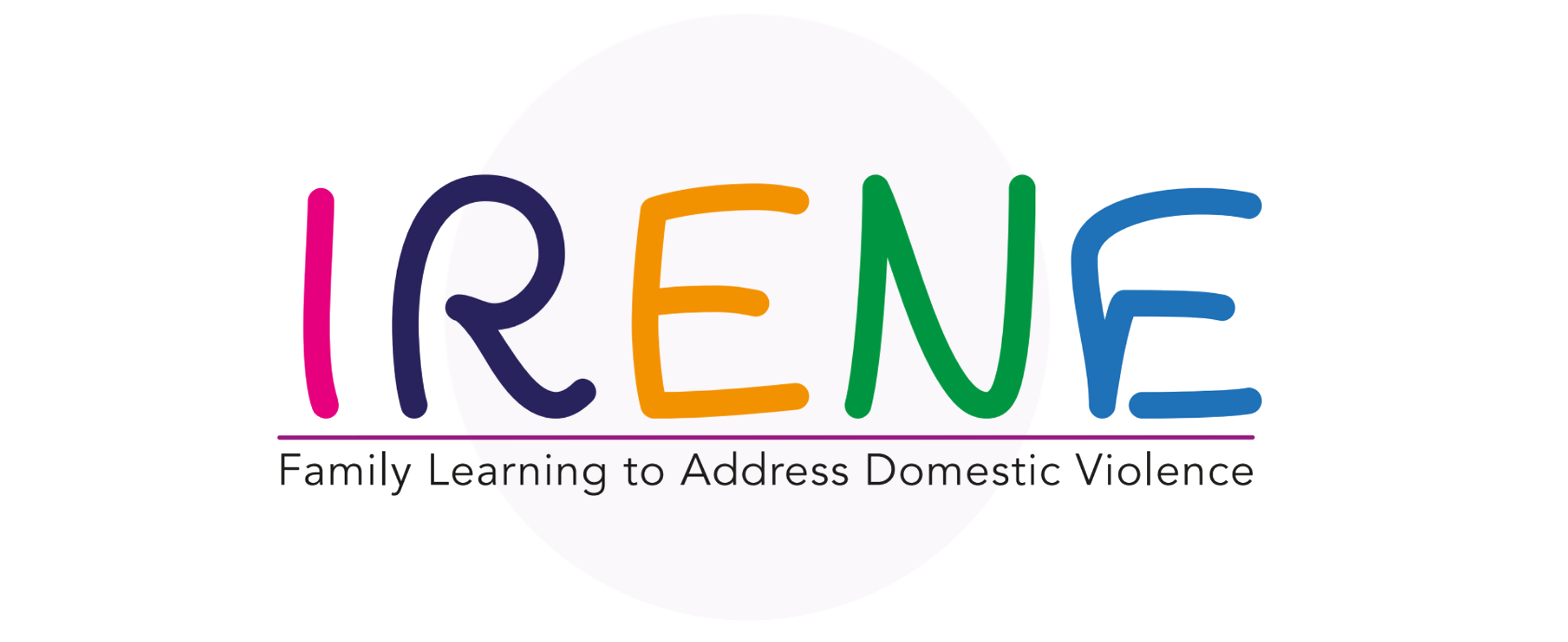 Mejora la gestión del tiempo
Desarrolla las habilidades literarias: Los lectores más jóvenes que escuchan audiolibros con regularidad han demostrado un aumento de la precisión lectora de hasta el 52%, una mejora de la comprensión de hasta el 76% y un aumento de la velocidad de lectura, la pronunciación y la ampliación del vocabulario.
Facilita el aprendizaje: escuchar es la primera habilidad lingüística que adquiere el ser humano, por lo que no es de extrañar que el 85% de lo que aprendemos lo hagamos escuchando. Además, la combinación de texto y audio aumenta la capacidad de recordar información en un 40%.
Inclusión de diversidad funcional: ofrecer la opción de escuchar una historia abre el libro a las personas con diversidad funcional, como problemas de aprendizaje, problemas de visión y dislexia, a quienes la tarea de leer les resulta extremadamente difícil o imposible.
Puede aliviar la ansiedad y la depresión: interactuar con una historia a través de un audiolibro es una forma de alterar los patrones de pensamiento negativos asociados a la ansiedad o la depresión.
BENEFICIOS
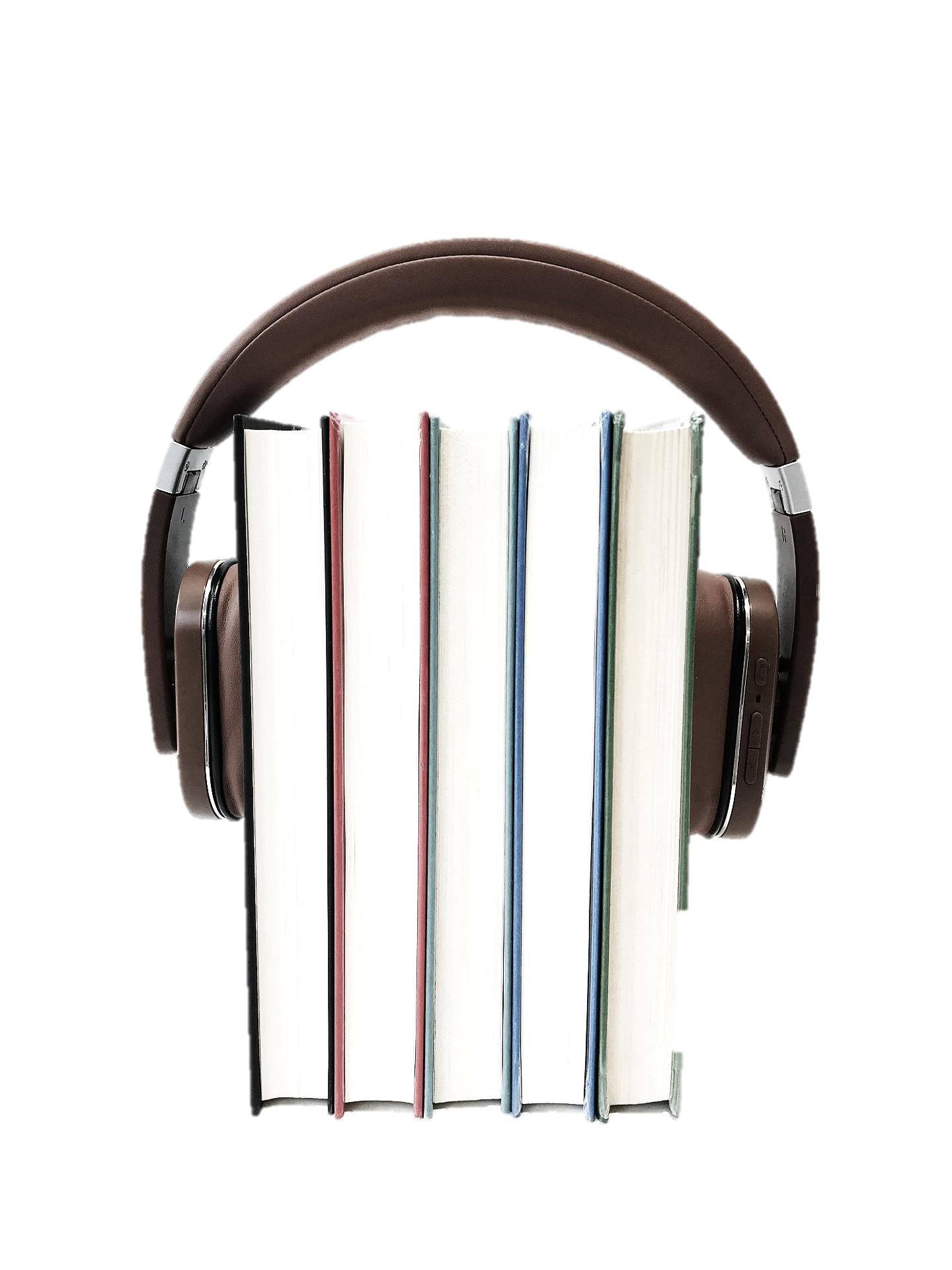 AUDIOLIBROS
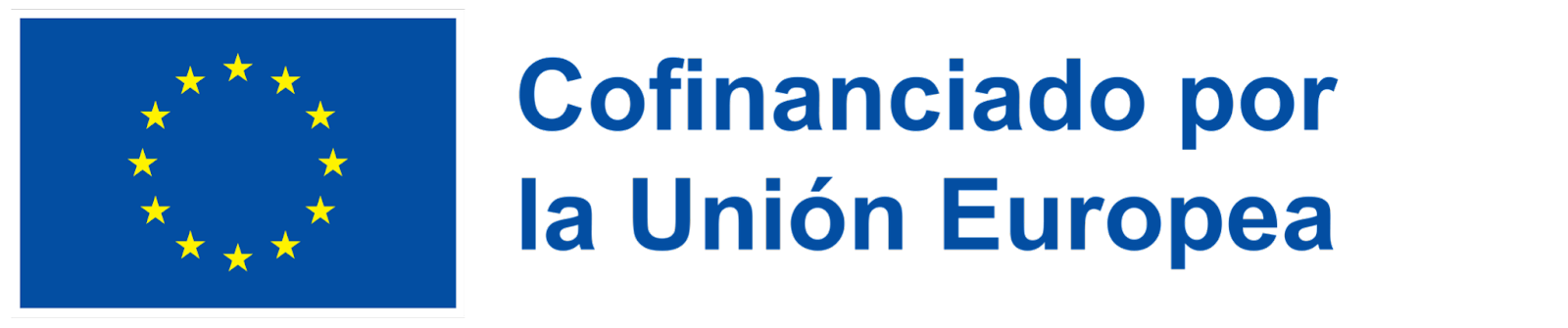 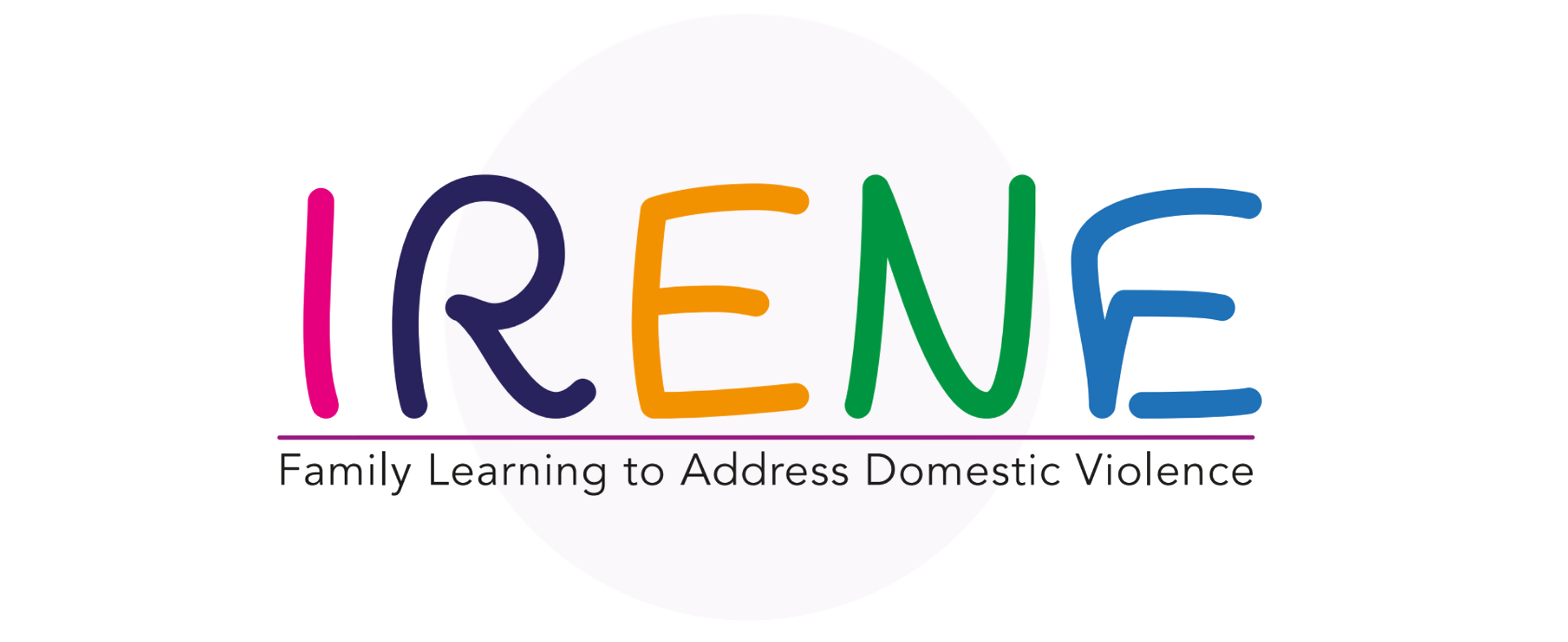 02
BUENAS PRÁCTICAS
Contenidos:
Cómo desarrollar y producir cómics y audiolibros.
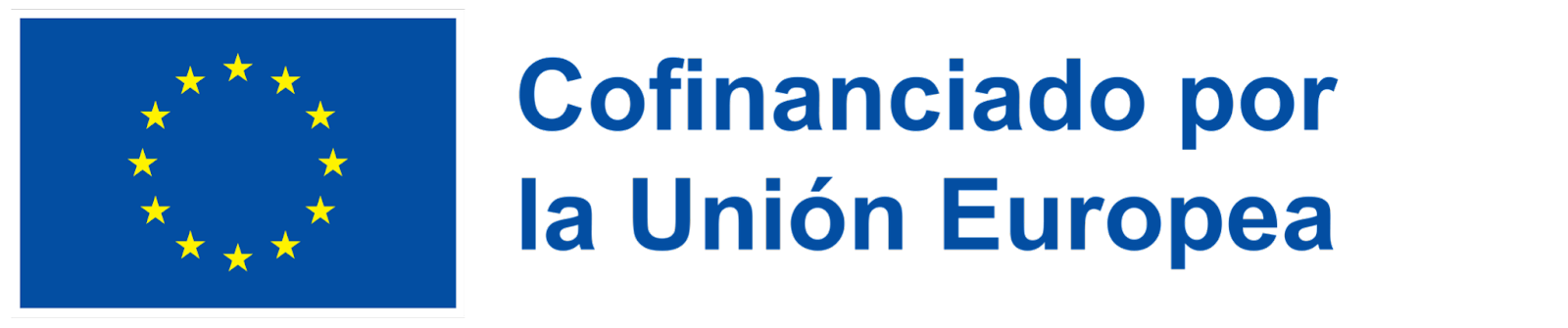 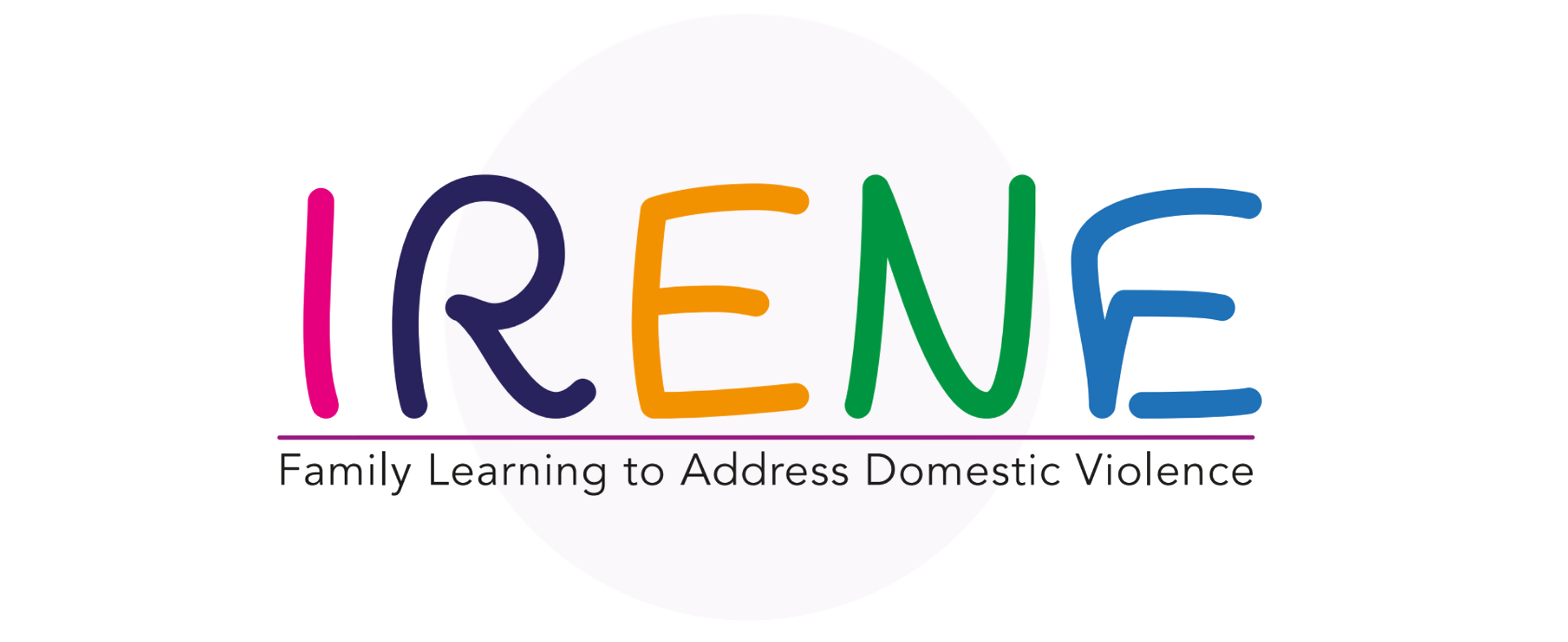 CONSEJOS PARA EL CÓMIC
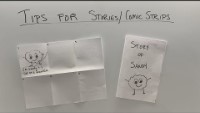 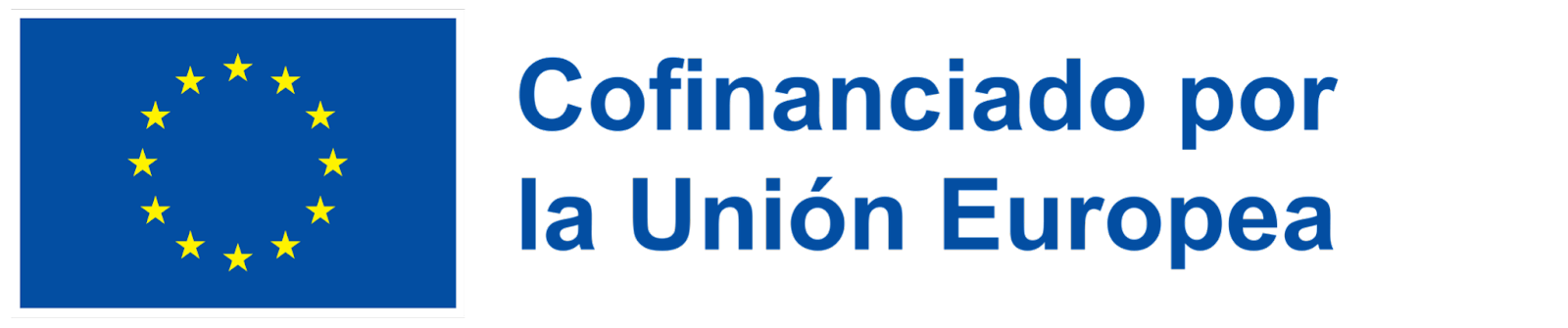 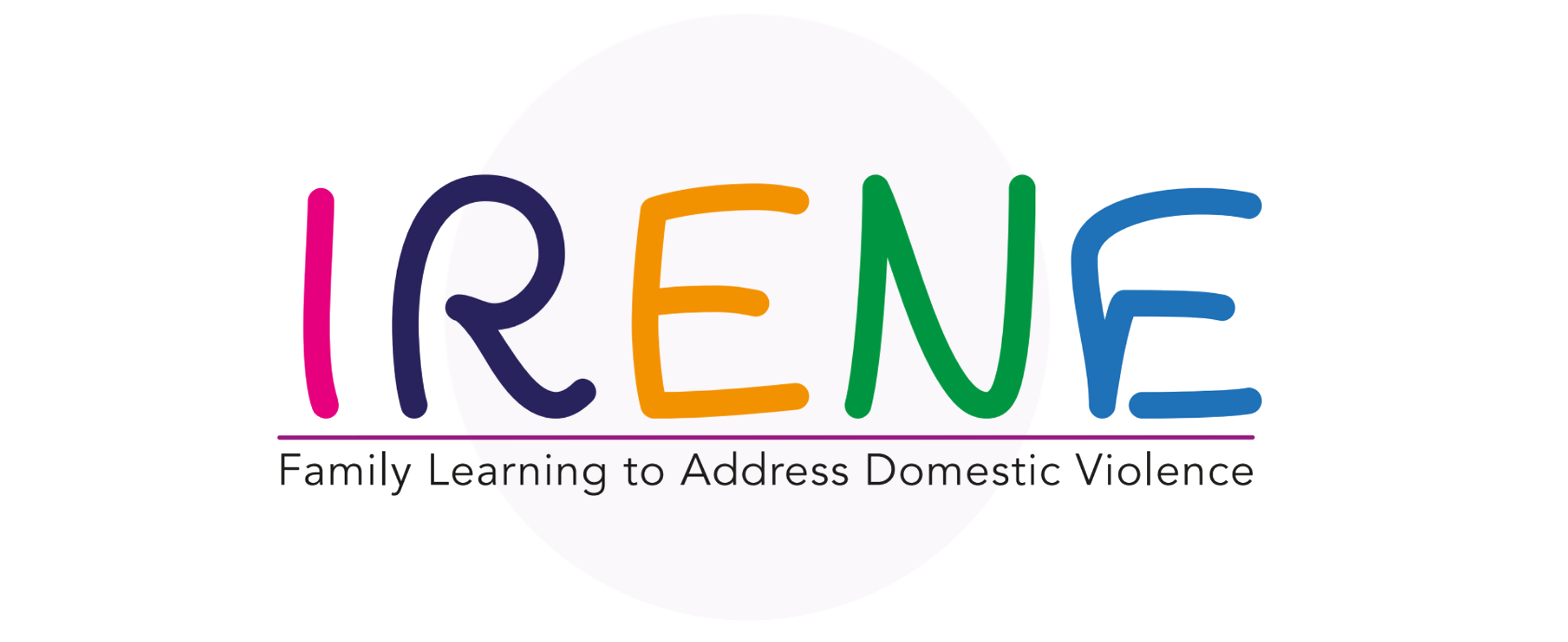 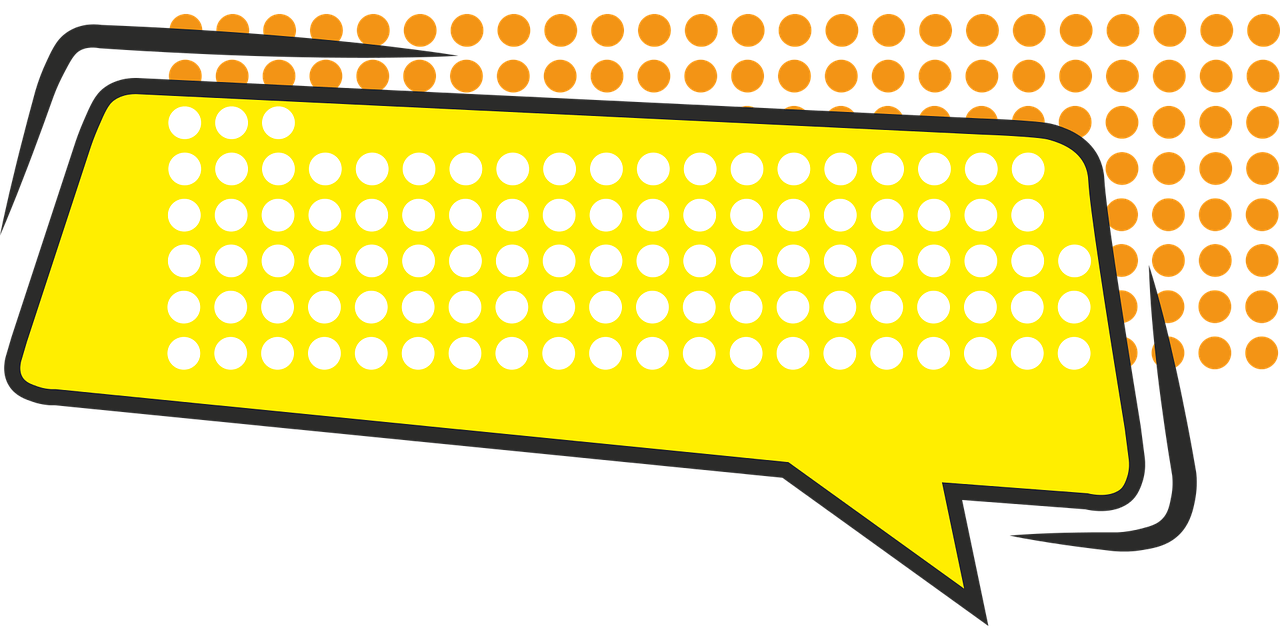 HACER TIRAS CÓMICAS EN CANVA
1- Abre Canva: Inicia Canva y busca "Cómic" para comenzar a crear tu propia tira cómica.

2- Busca a través de plantillas: comienza con una página en blanco o elije una de las plantillas de Canva. Explora plantillas de cómics para cada tema, estilo y diseño. Una vez que encuentres la plantilla perfecta, simplemente haz clic en ella para comenzar a diseñar.

3- Experimenta con las funciones: diseñar tu tira cómica es fácil porque cada plantilla viene con una página completa, una página en blanco, bocadillos de diálogo y dos páginas de conjuntos de ilustraciones. Arrastra y suelta fácilmente elementos en su diseño.

4- Personaliza tu cómic: sé creativo con tu propio esquema de color, diseño, estilo de fuente y combinación de pegatinas, íconos e ilustraciones. Reorganiza los bocadillos de diálogo y los marcos, o carga tus propias imágenes y diseños.

5- Publica y comparte: una vez que estés satisfecho con el diseño de tu tira cómica, puedes publicarlo en Facebook o Instagram. O descarga y haz impresiones de alta calidad en casa. También puedes diseñar con amigos utilizando la herramienta de colaboración.
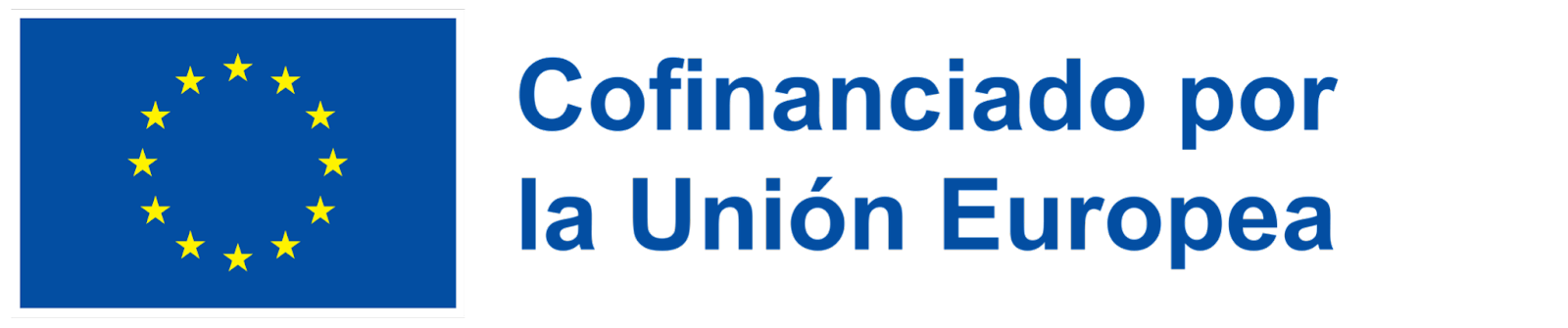 https://www.canva.com/create/comic-strips/
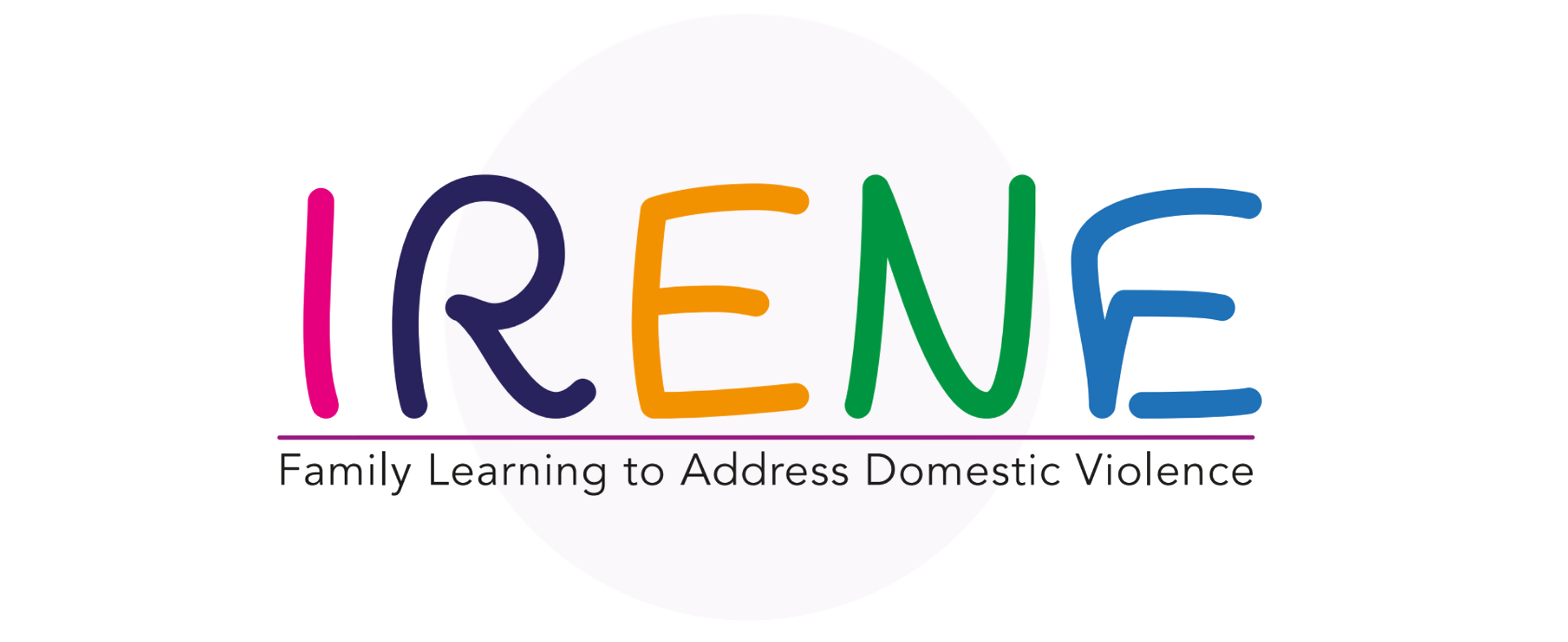 ¡PUEDES HACERLO!
PASOS PARA CREAR CÓMICS
Escribir un guión: decide la historia que quieras publicar.
Decide de qué quieres que se trate tu historia. Con las tiras, realmente no tienes que saber cada pequeño detalle de la historia que intentas contar, pero debes tener una idea básica de hacia dónde se dirige. Esto puede ayudarte a asegurarte de que tienes material para algo más que las primeras escenas. Céntrate en la trama de la historia, piensa en el concepto y luego piensa en cómo funcionará esa trama.
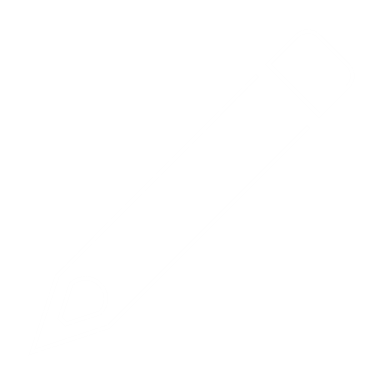 Decide tu formato: primero debes decidir cuántas viñetas quieres incluir, si quieres una fila o dos, etc. Cumplir con un tamaño particular será más importante si quieres imprimir y publicar tus cómics (como en un periódico). Si prefieres tenerlos solo online, este paso no es tan importante.
Tanto si se van a imprimir como si no,  es mejor mantener al menos el mismo ancho y altura para una sola fila. Puedes tener una tira con una fila y otra tira con dos filas, pero las tres filas deben tener el mismo ancho y alto entre sí.
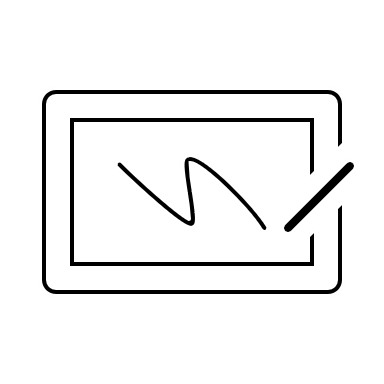 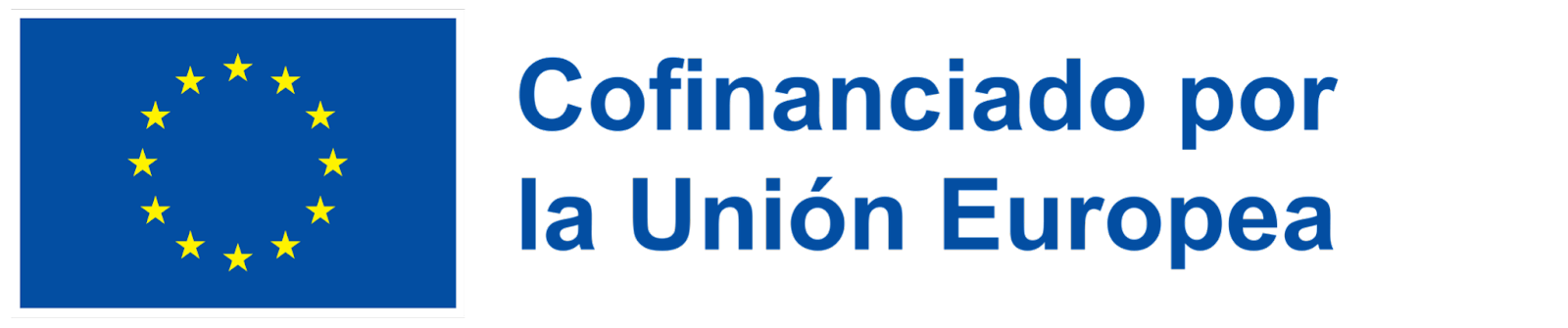 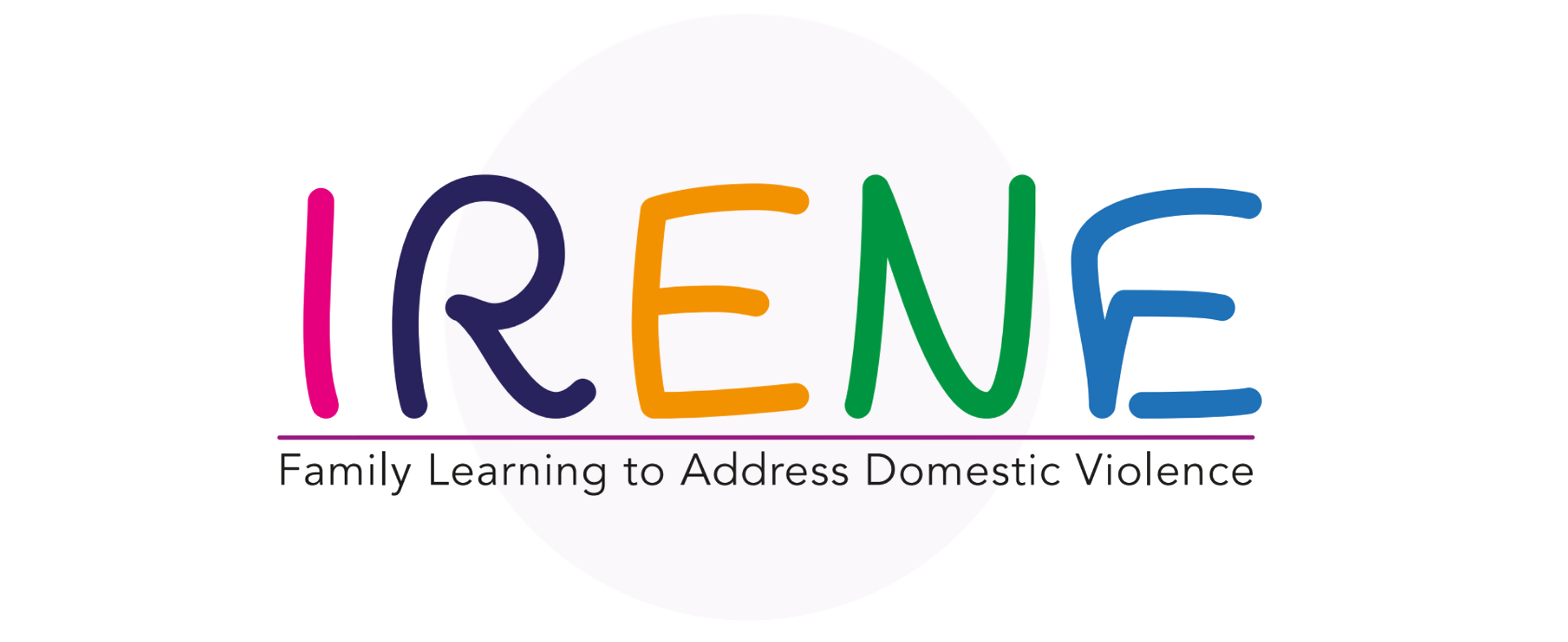 ¡PUEDES HACERLO!
PASOS PARA CREAR CÓMICS
Planifica cada viñeta: cuando vayas a hacer una tira individual, anota y planifica cada viñeta. Necesitas saber qué está pasando, dónde y qué personajes se incluirán. Un guión escrito debe ser lo más básico posible. Las descripciones del escenario solo deben incluirse si son necesarias para la acción de la tira.
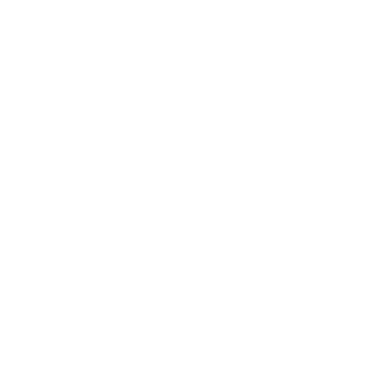 Equilibrar texto e imágenes: asegúrate de no poner demasiado texto en las viñetas. Esto puede hacer que el cómic sea difícil de leer y disfrutar. Intenta limitar el número de globos de diálogo a 2 (3 si hay un globo de una o dos palabras ) y mantenga el número de palabras en un panel por debajo de 30 y preferiblemente por debajo de 20.
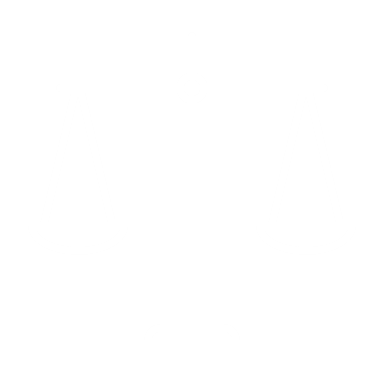 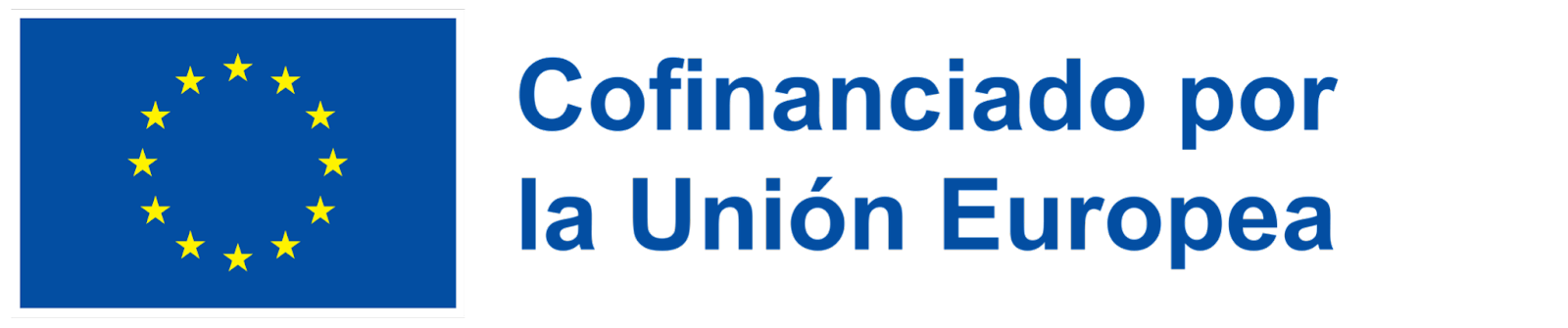 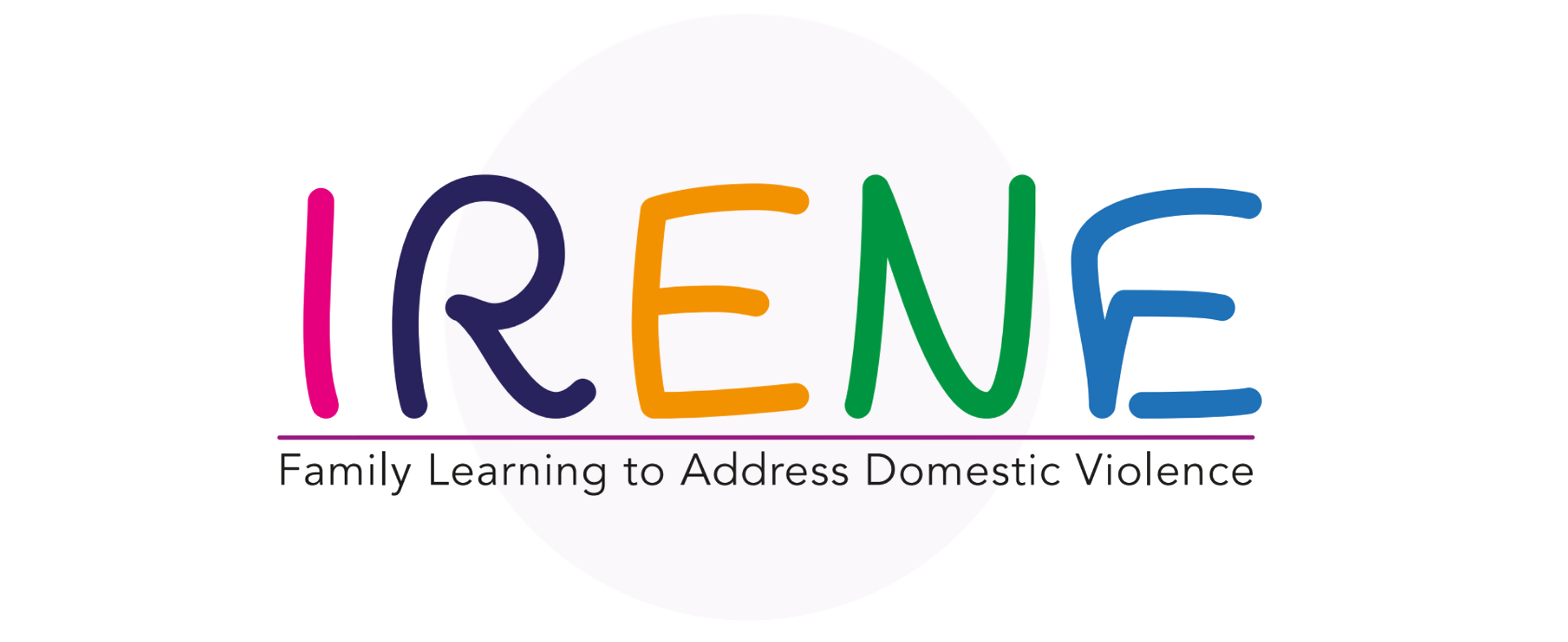 HAZ CÓMICS EN CANVA
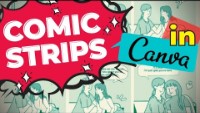 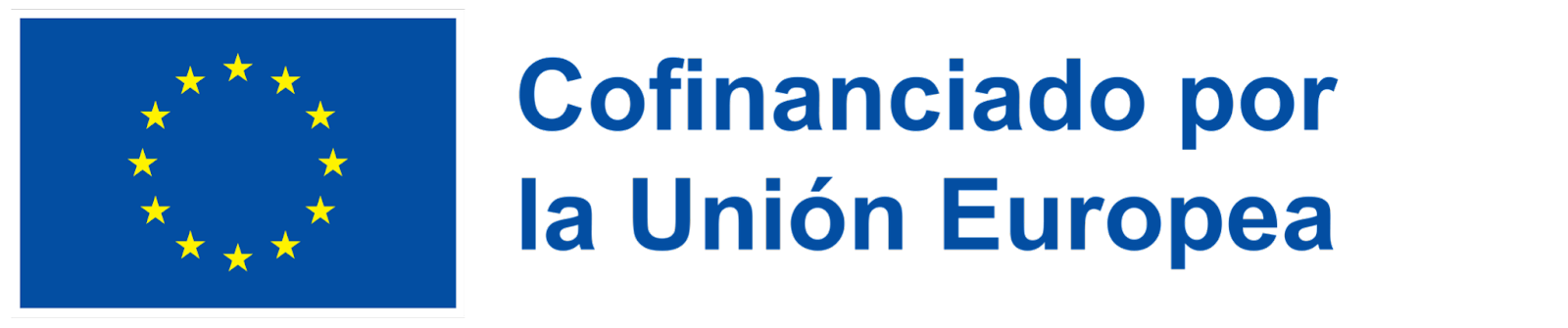 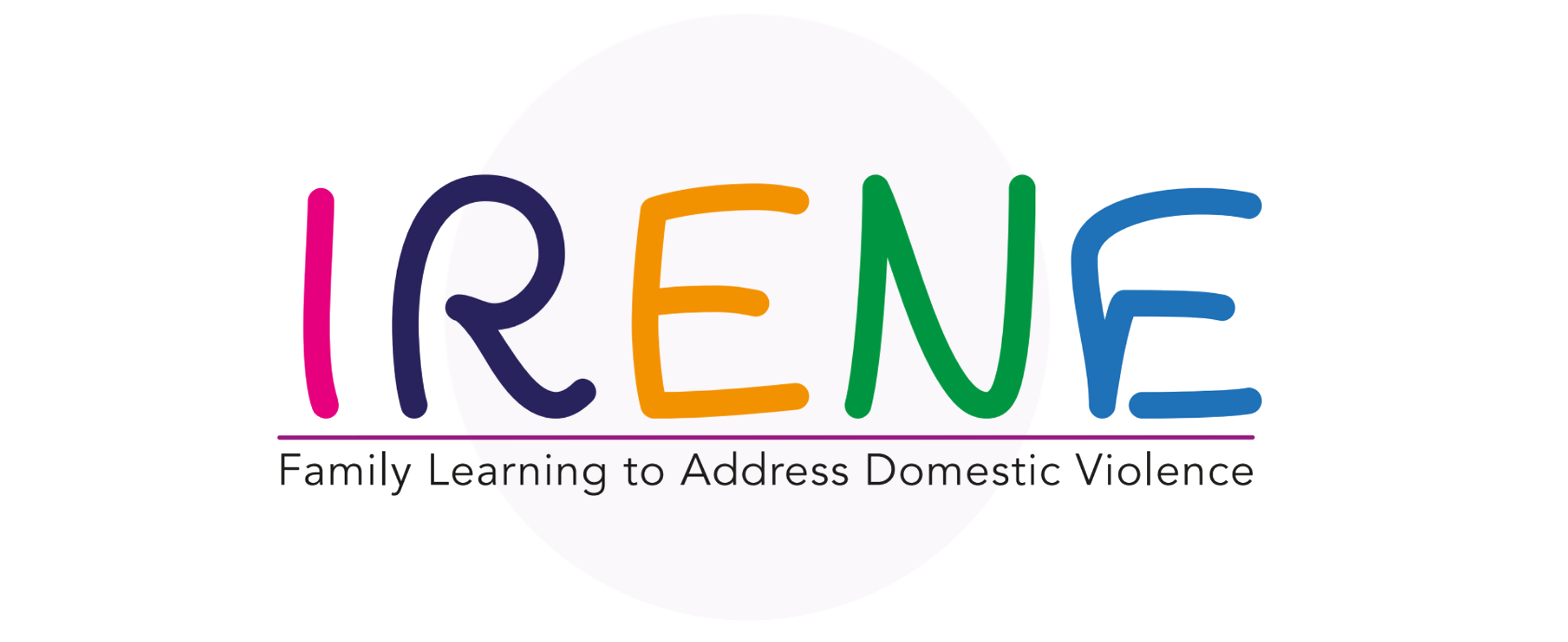 ACTIVIDAD 4: Haz cómics en Canva
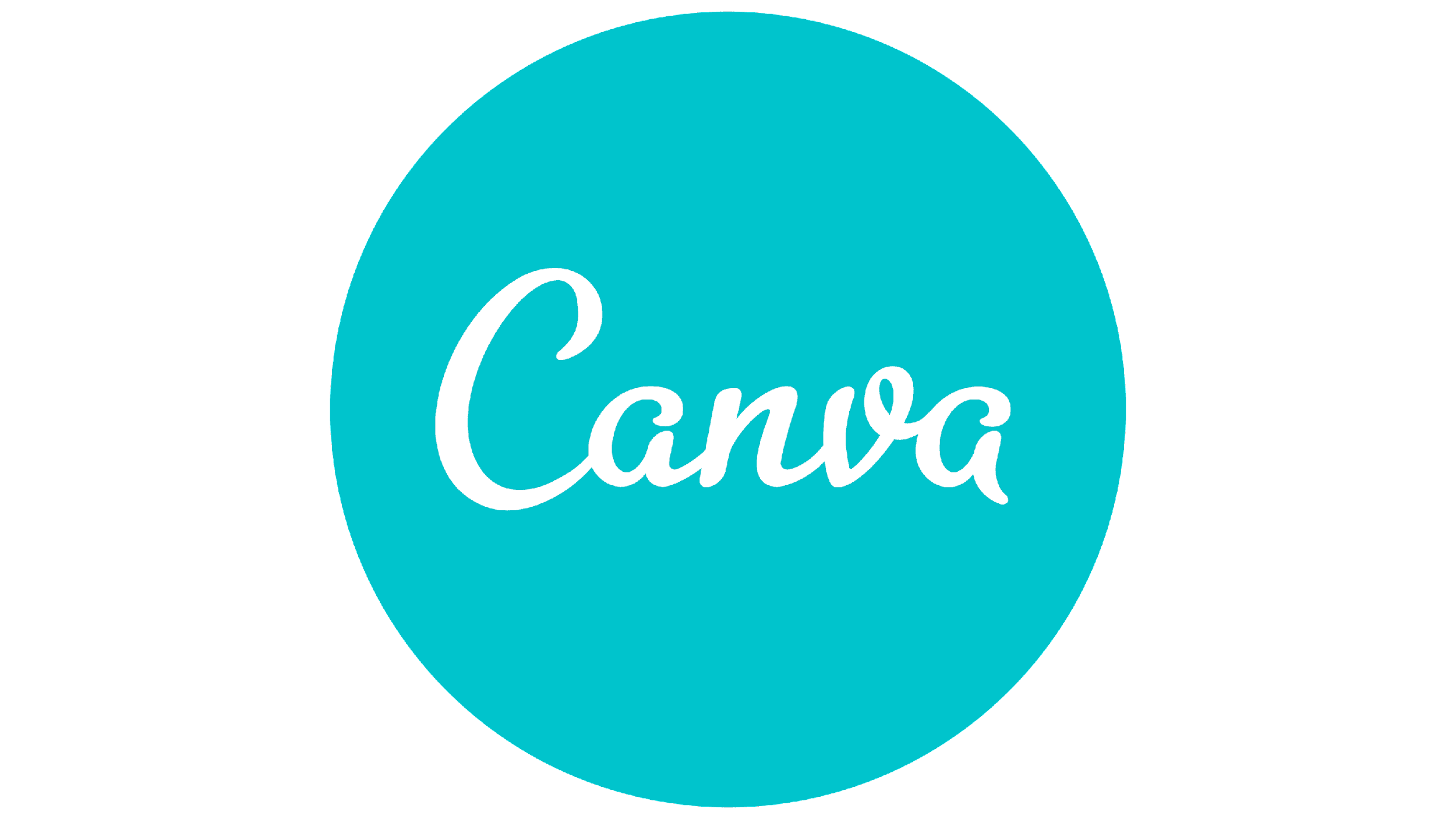 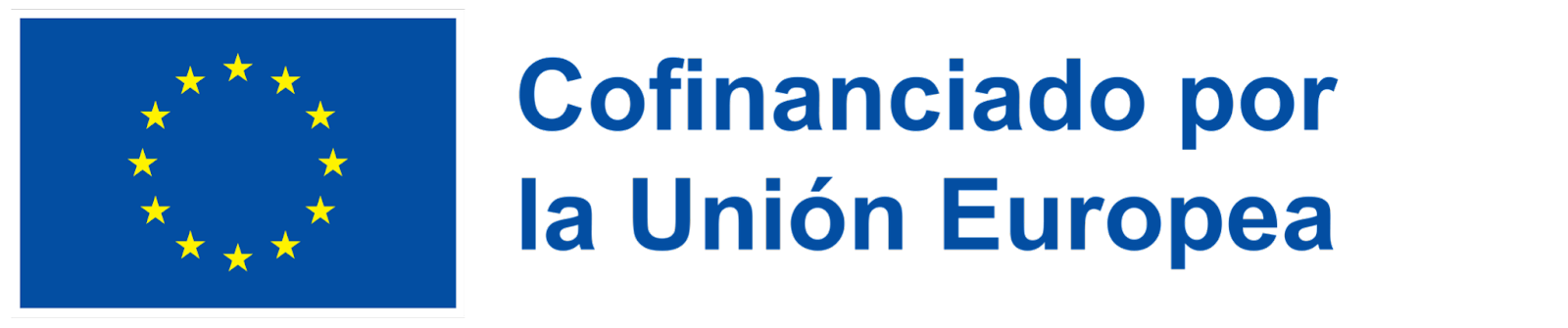 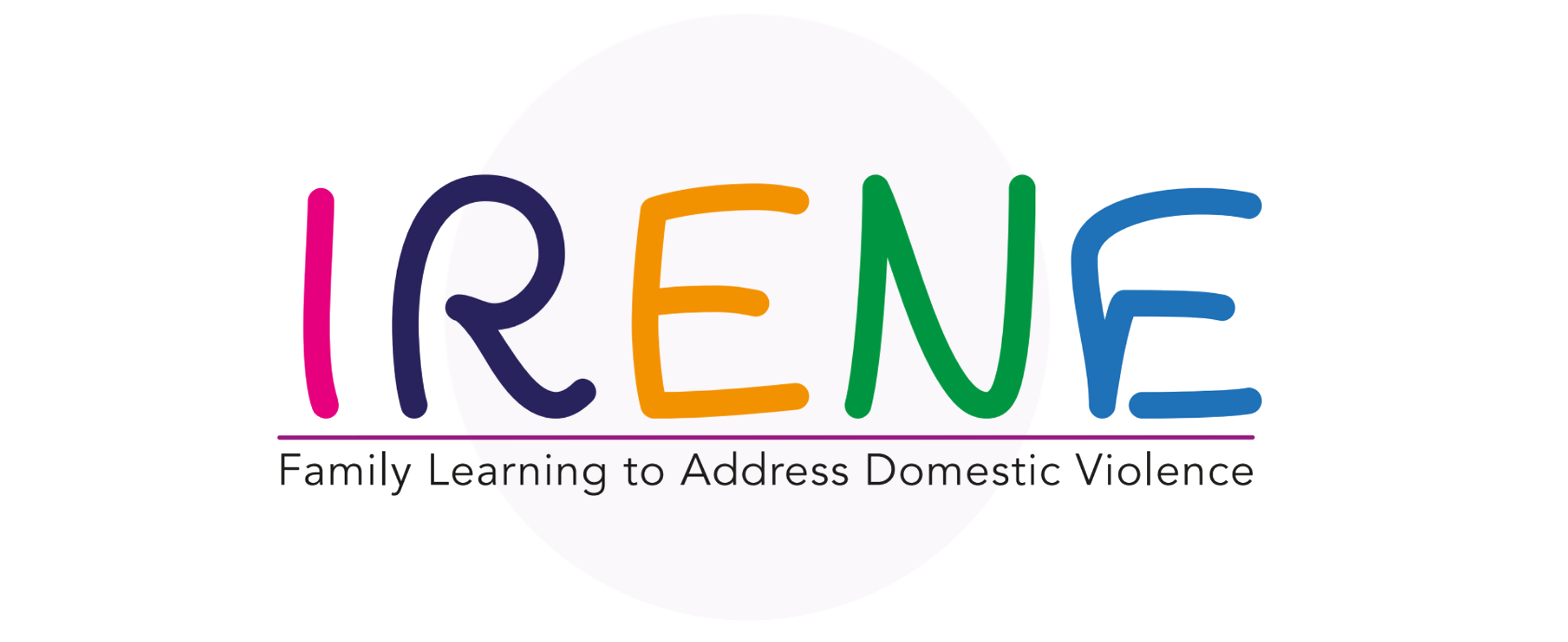 CONSEJOS PARA AUDIO LIBROS
Mantener la coherencia del sonido general 
Concordancia de formato en los niveles de audio
Cuida el nivel de ruido en los tonos 
La pronunciación proporciona al oyente una experiencia agradable
Graba en un lugar sin ruido
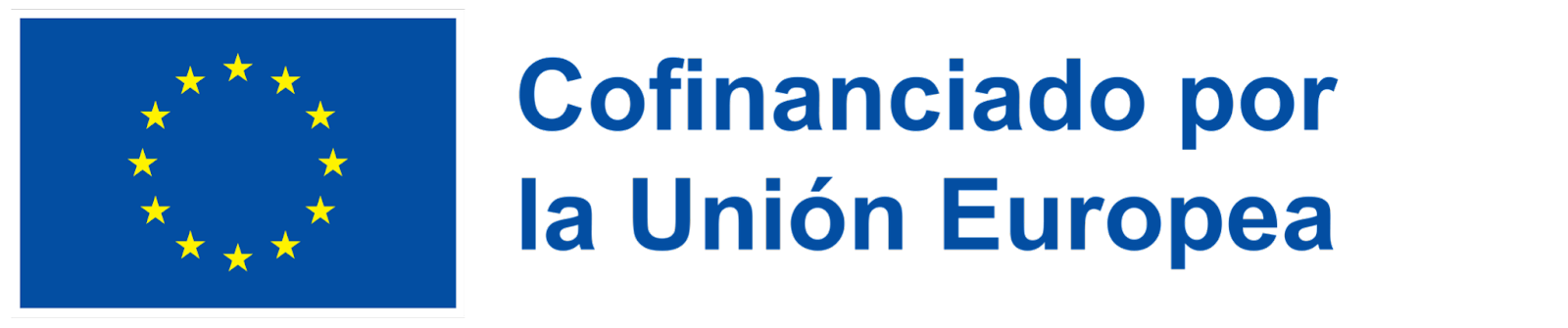 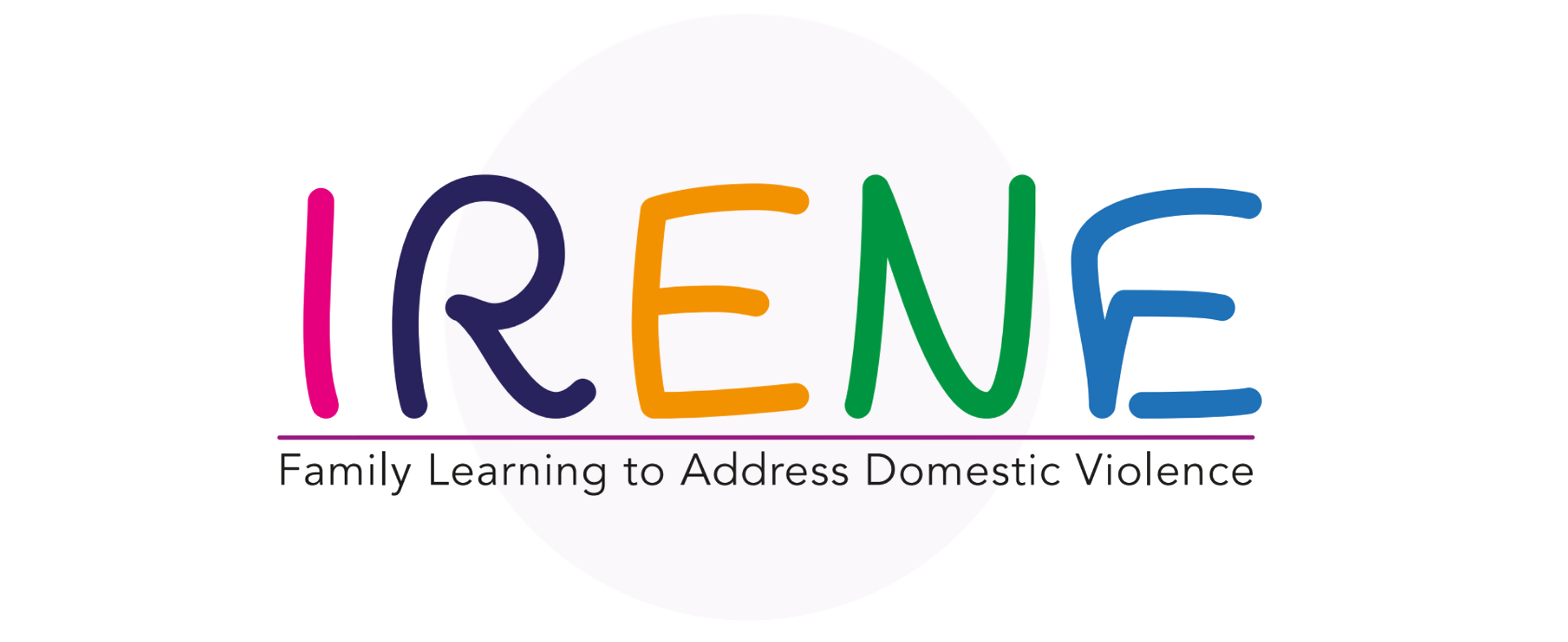 CONSEJOS PARA AUDIO LIBROS
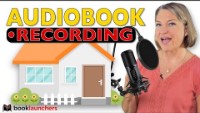 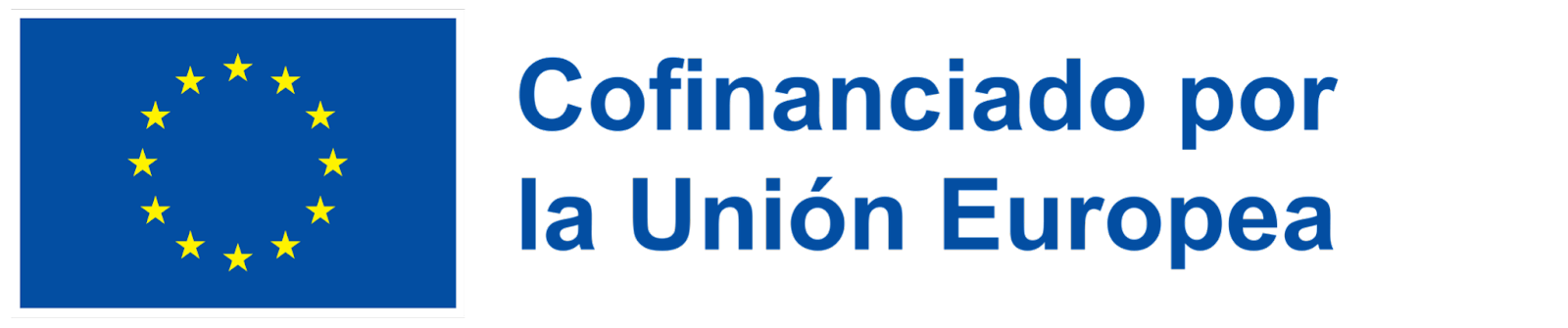 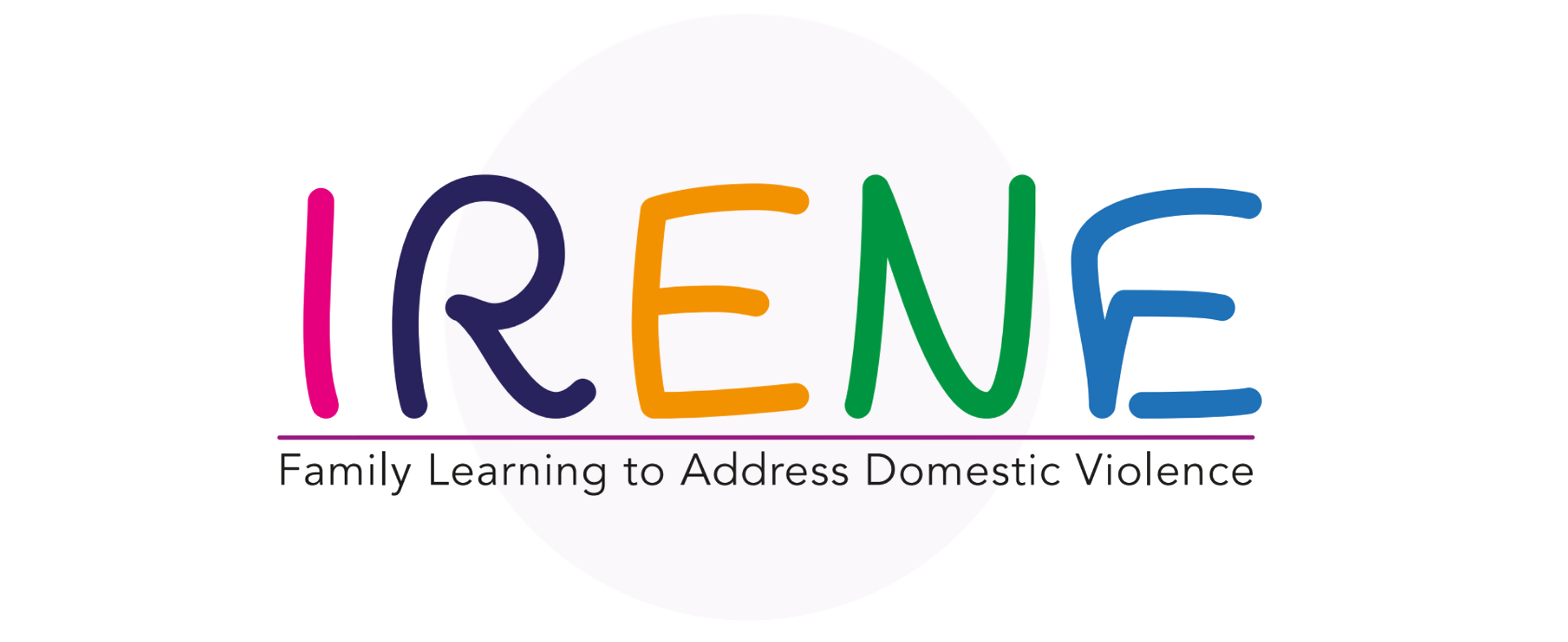 CONCLUSIONES
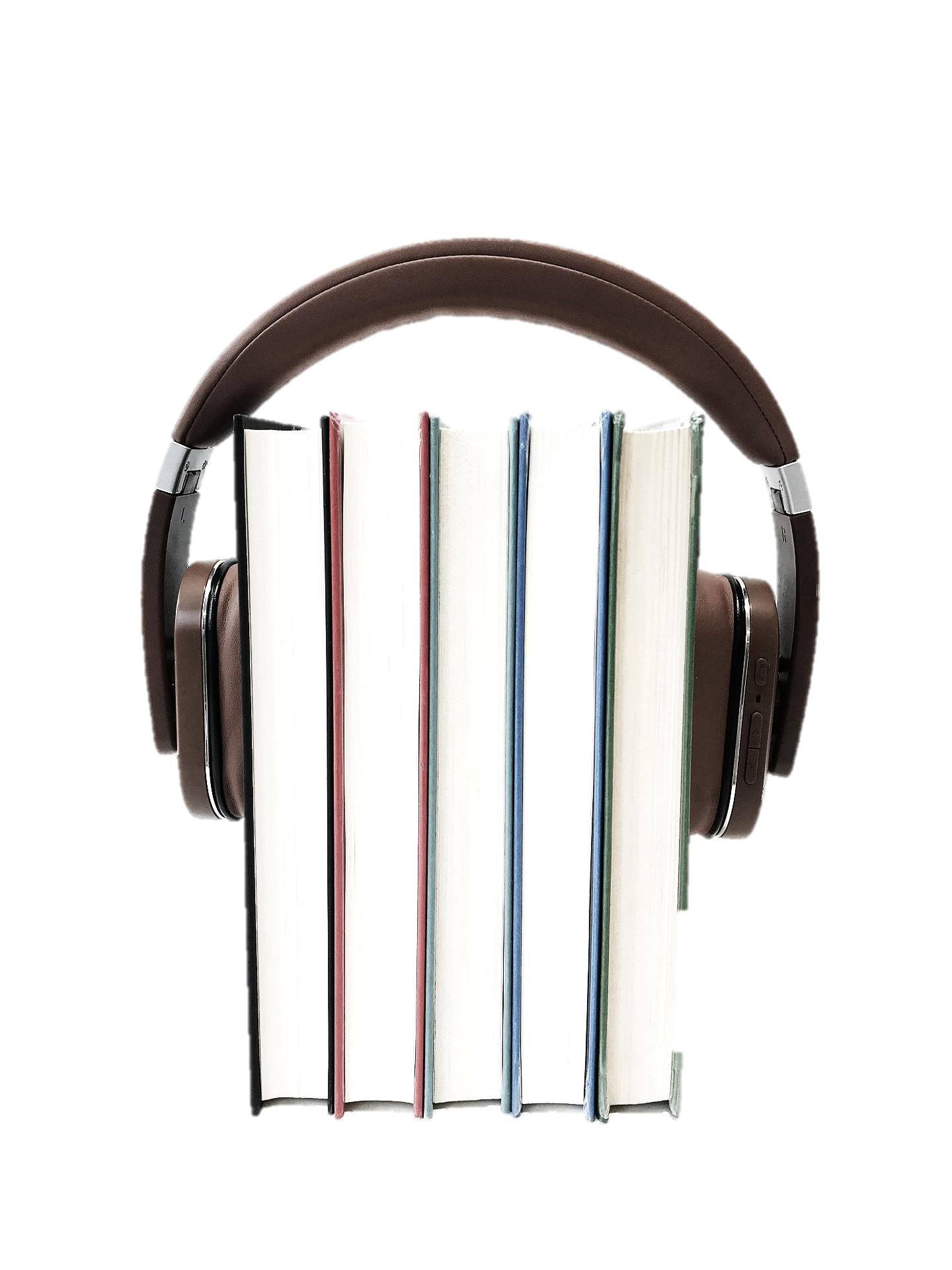 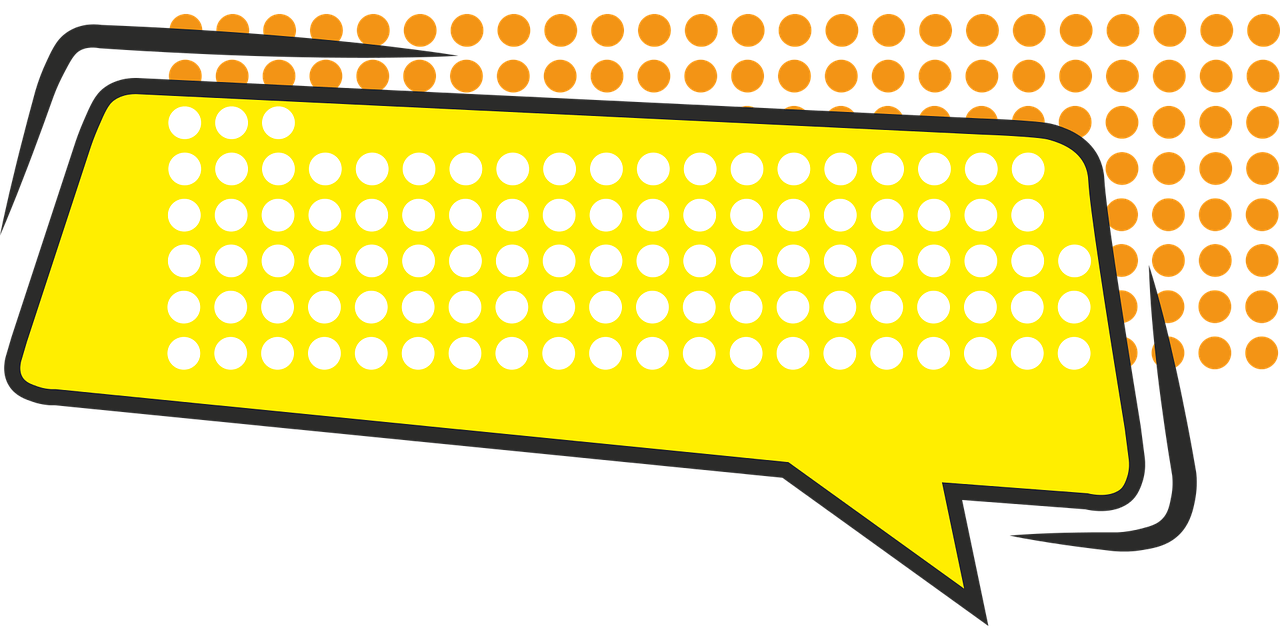 CÓMICS
AUDIOLIBROS
Son formas de contar historias que ofrecen experiencias únicas y atractivas para las familias. Su creación requiere una cuidadosa planificación y ejecución, pero con las herramientas y técnicas adecuadas, cualquiera puede dar vida a su imaginación y compartirla con los demás. El objetivo es cautivar al público y dar vida a las historias, ya sea mediante el uso de ilustraciones y diálogos en los cómics o mediante la actuación de voces y efectos de sonido en los audiolibros. Tanto los cómics como los audiolibros son una forma divertida y creativa de educar, entretener e inspirar a las familias.
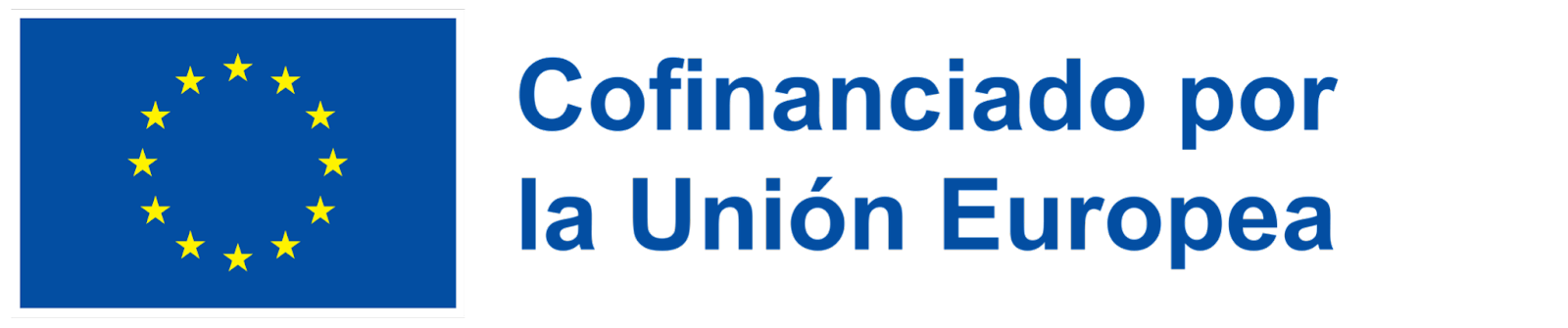 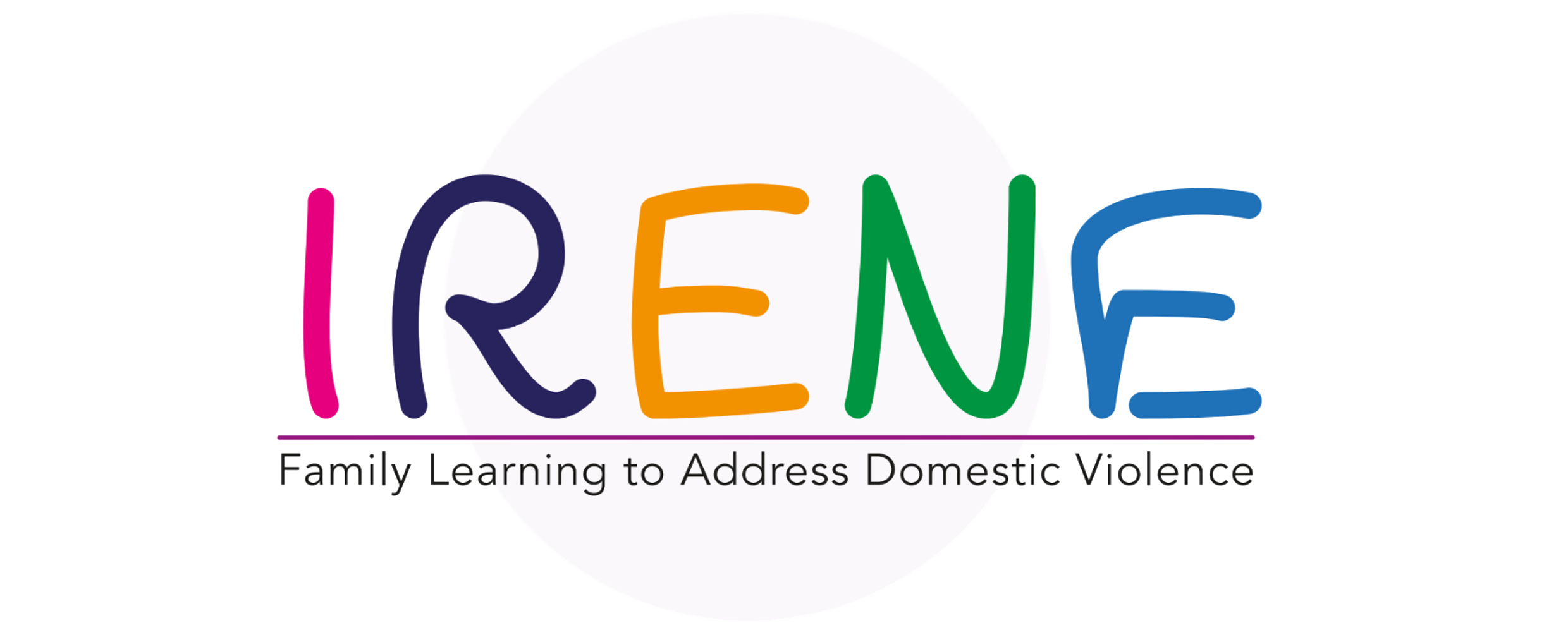 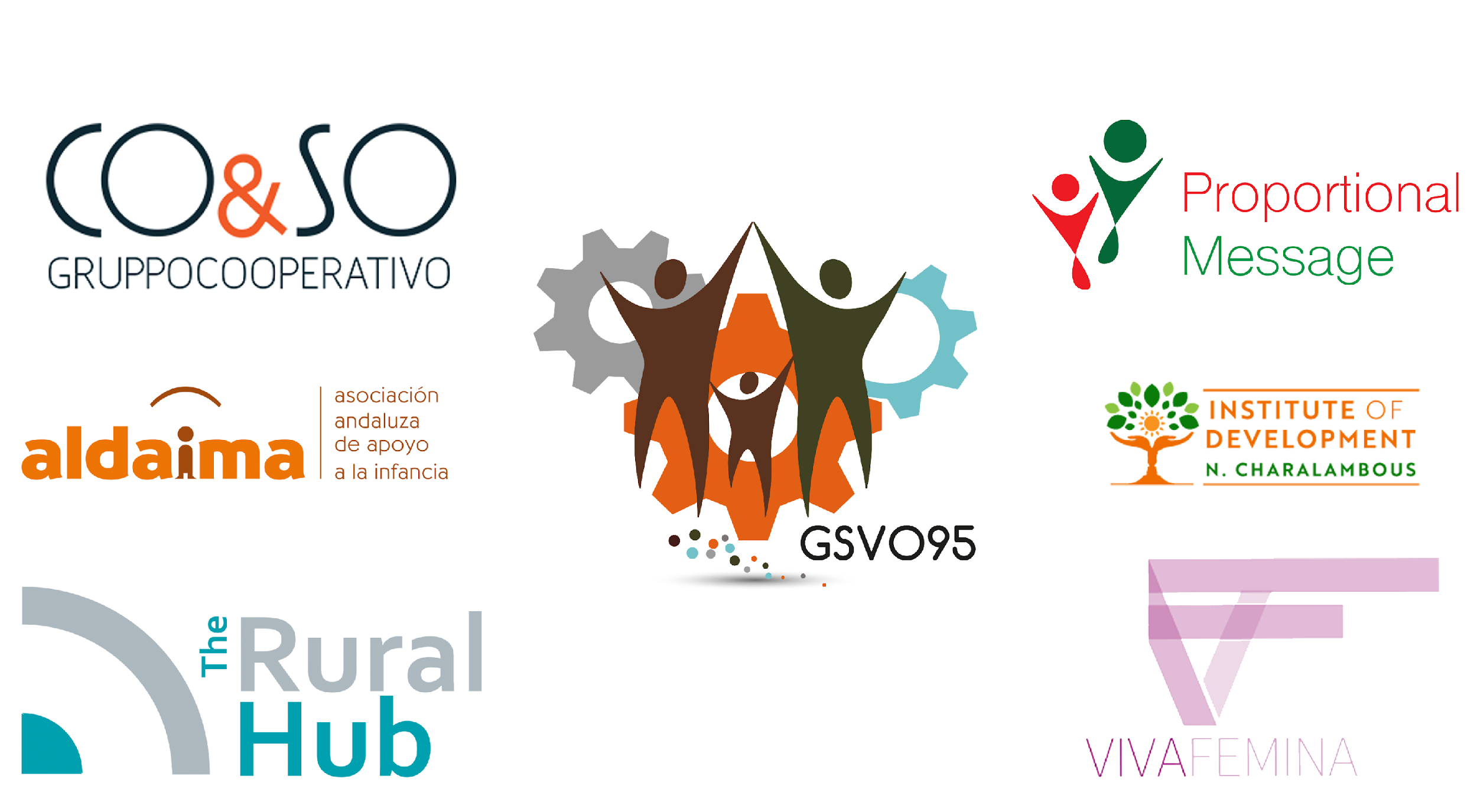 “El proyecto “IRENE: Aprendizaje familiar para promover relaciones positivas y de cuidado” está cofinanciado por el programa Erasmus+ de la Unión Europea. El contenido de esta publicación es responsabilidad exclusiva de la Asociación andaluza de apoyo a la infancia ALDAIMA y ni la Comisión Europea, ni el Servicio Español para la Internacionalización de la Educación (SEPIE) son responsables del uso que pueda hacerse de la información aquí difundida.” Número de Proyecto: KA220-ADU-07F8F183
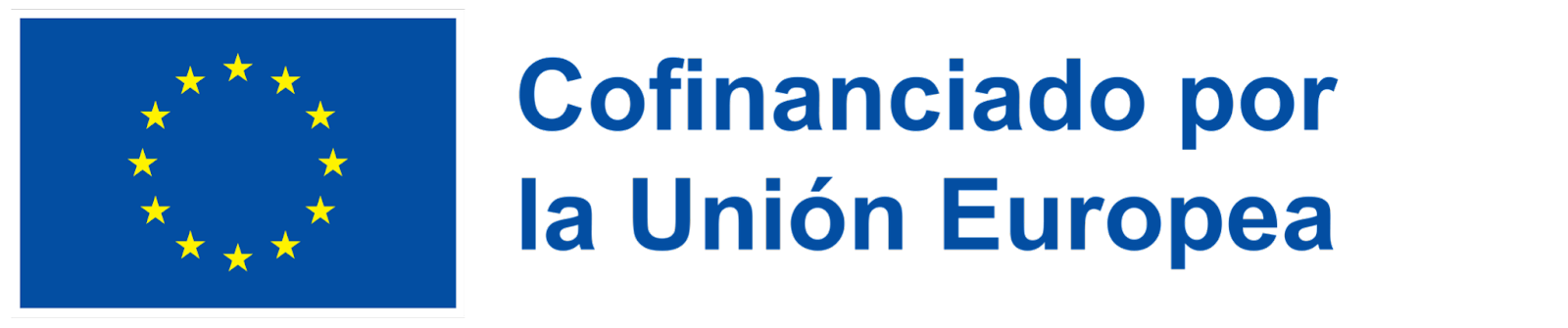